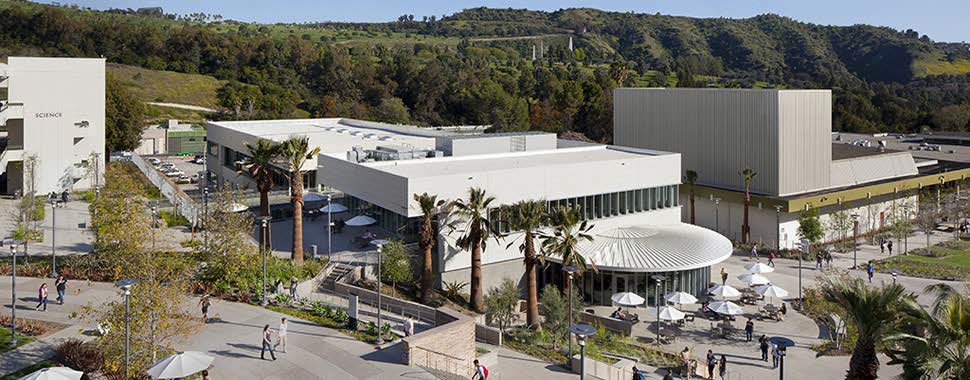 Career Planning Guide
Job Searching | Networking | Resumes | Interviewing
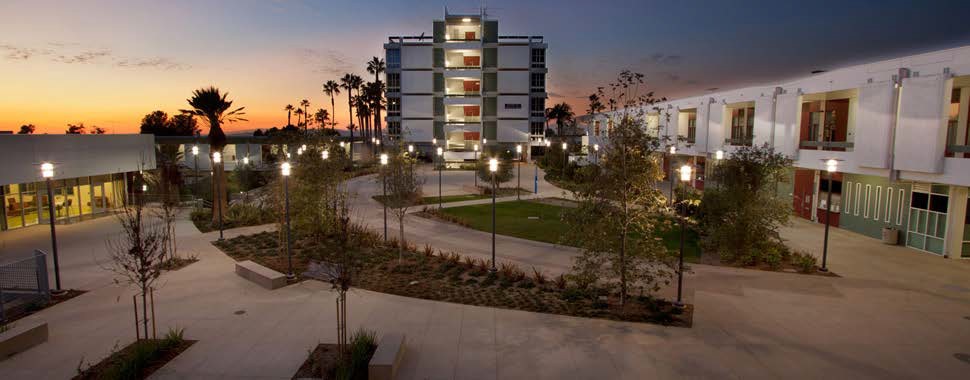 Center for  Career and
Re-Entry Services
Welcome
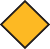 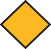 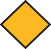 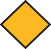 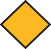 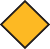 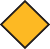 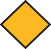 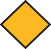 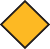 Many students graduate from college without ever taking advantage of their  school’s career center. Yet, outside of the academic realm, job seekers pay  hundreds, even thousands of dollars for the very same services that are  available to students with the cost of tuition and fees.
The mission of the Center for Career and Re-Entry Services (CCRS) at Rio  Hondo College is to assist individuals in making confident career and life  decisions by providing them with resources and career counseling services. Our  staff can help you discover your goals, evaluate educational and career choices,  develop strong resumes, practice interviewing, and much more. We invite you to  take advantage of the individualized assistance, workshops, job and internship  postings, and career library that are available to you through the CCRS. We are  committed to fostering an environment of success for all of our students and  realize that our adult learners enter college with a unique set of challenges and  strengths. The Center for Career and Re-Entry Services is dedicated to helping  our adult learners succeed through the provision of comprehensive educational,  counseling, and student services.
Don’t overlook this opportunity; it could mean passing up the job of a lifetime!  Sincerely,
The Center for Career and Re-Entry Services team
CENTER FOR CAREER AND RE-ENTRY SERVICES  CONTACT INFORMATION
SS 350
(562) 908-3407
www.riohondo.edu/career-center

Follow us on Twitter  @RHCCareerCenter

Find us on Facebook
Rio Hondo College Career Center
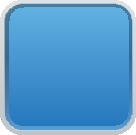 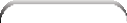 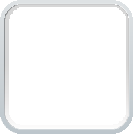 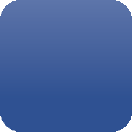 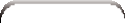 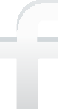 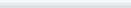 1
www.riohondo.edu/career-center
Contents
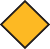 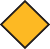 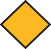 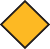 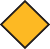 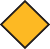 CAREER  PLANNING GUIDE
INTRODUCTION
Welcome ......................................................... . 1
RIO HONDO  COLLEGE
CAREER EXPLORATION & JOB SEARCH
How To Find the Right Job  ........................................... . 3
My Next Move ..................................................... . 4
College Central Network ............................................. . 4
Job Search Strategies: Pros and Cons .................................. . 5
Evaluating Yourself ................................................. . 6
Getting the Most Out of a Career Fair ................................... . 7
Organizing Your Job Search .......................................... . 8
CENTER FOR  CAREER &  RE-ENTRY  SERVICES
NETWORKING & SELF-PRESENTATION
Network Your Way to a Job ........................................... . 9
Your 60-Second Commercial ......................................... 11
Clean Up Your Social Media Identity .................................... 12
Qualities Desired in New College Graduates .............................. 13
SS 350
Rio Hondo College  3600 Workman Mill Road
Whittier, CA 90601
(562) 908-3407
www.riohondo.edu/  career-center
RESUMES & CORRESPONDENCE
Resume Categories ................................................. 14
The Top 10 Pitfalls in Resume Writing .................................. 15  Transferrable Skills ................................................. 16
Target Your Resume to the Job ........................................ 18
Targeted Resume Section Sample...................................... 19
Sample Resumes.................................................. . 20
Power Verbs for Your Resume  ....................................... . 23
Cover Letters ...................................................... 24
Thank You Letters ................................................. . 25
Professional References ............................................ . 26
Email Correspondence. . . . . . . . . . . . . . . . . . . . . . . . . . . . . . . . . . . . . . . . . . . . . . . 27
Mission
The purpose of the Center for  Career and Re-Entry Services  is to assist individuals in
making confident career and life  decisions by providing them with  resources and career counseling  services.
We are open Monday through  Friday. Please visit our  website for current hours of
operation: www.riohondo.edu/  career-center
INTERVIEWING
What Happens During the Interview? .................................. . 28
Ten Rules of Interviewing ........................................... . 28
Your Bragging Rights: Selling Yourself ................................. . 30
Guide to Pre-Employment Inquiries .................................... 31
Questions Asked by Employers ....................................... . 32
Questions to Ask Employers ......................................... . 33
Students with Disabilities: Acing the Interview ........................... . 33
AFTER THE INTERVIEW
How to Negotiate a Job Offer  ........................................ . 35
Your First Position................................................. . 36
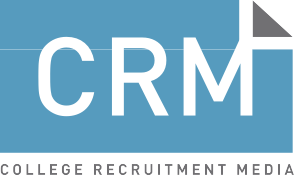 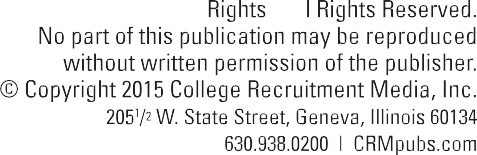 Career Exploration & Job Search
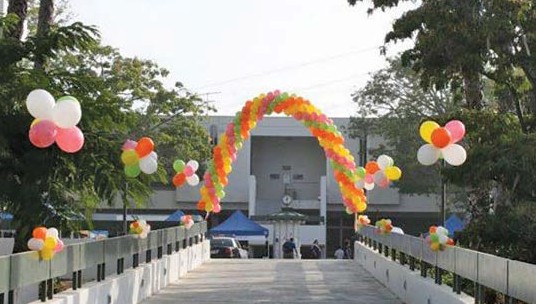 Career Exploration  & Job Search
How to Find  the Right Job
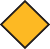 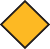 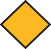 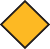 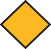 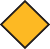 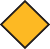 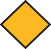 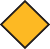 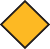 Finding the job you want takes many steps and involves just as many decisions. This  checklist is designed to help you along the way and guide you to the appropriate  sources. Be sure to discuss your progress with your career counselor.
GETTING  EXPERIENCE
Narrow down the career options  you are considering through  coursework and personal research.
Participate in a work experience  or internship program in
your chosen field to learn of  the daily requirements of the  careers you are considering.  Such assignments can lead to  permanent job offers following  graduation.
Become an active member  in one or more professional  associations—consult the
Encyclopedia of Associations for  organizations in your field.
Volunteer for a community or  charitable organization to gain  further work experience. Volunteer  positions can and should be  included on your resume.
KNOWING WHAT YOU WANT
Choose your ideal work environment—large corporation, small business,  government agency or nonprofit organization.
Choose your ideal location—urban, suburban or rural.
List your three most useful job skills and know which is your strongest.
Know whether you want to work with people, data or things.
Know whether you enjoy new projects or prefer following a regular routine.
List some of the main career areas that might interest you.
List your favorite leisure time activities.
Know what kind of reward is most important to you in a job—money, security,  creative authority, etc.
RESEARCHING CAREER OPTIONS
Develop a list of career possibilities to research.
Visit your career services library and utilize the internet to learn about various  careers. The Dictionary of Occupational Titles and the Occupational Outlook  Handbook are valuable resources.
Consider whether your desired career requires an advanced degree.
Keep up with current trends in your field through trade publications, news/business  magazines and newspapers.
Identify employers interested in interviewing someone with your  academic background and experience; create a list of three or more  employers in the field you are considering.
Use the internet to learn more about potential employers and check  out salary surveys and hiring trends in your anticipated career field.
Make at least three professional contacts through LinkedIn, friends,  relatives or professors to learn more about your field of interest.
Meet with faculty and alumni who work or who have worked in your  field to talk about available jobs and the outlook for your field.
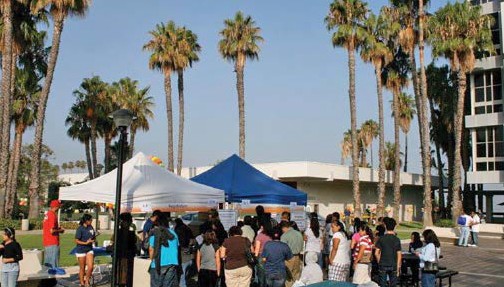 3
www.riohondo.edu/career-center
How to Find
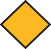 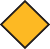 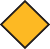 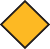 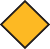 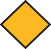 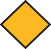 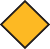 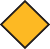 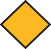 the Right Job
continued
PREPARING FOR  THE INTERVIEW
Arrange informational interviews with employees from  companies with which you might want to interview. Use your  network of acquaintances to schedule these meetings.
Thoroughly research each employer with whom you have  an interview—be familiar with product lines, services  offered and growth prospects.
Practice your interviewing technique with friends to help  prepare for the actual interview.
Using the information you have gathered, formulate  questions to ask the employer during the interview.
Arrive on time in professional business attire.
Collect the needed information to write a thank-you letter  after each interview.
CREATING A RESUME
Form a clear job objective.
Know how your skills and experience support your  objective.
Use action verbs to highlight your accomplishments.
Limit your resume to one page and make sure it is free of  misspelled words and grammatical errors.
Create your resume using a word processing program and  have it professionally duplicated on neutral-colored paper,  preferably white, light gray or beige. If you are submitting  your resume online, be sure to include relevant keywords  and avoid italics, bold and underlined passages.
Compose a separate cover letter to accompany each  resume and address the letter to a specific person. Avoid  sending a letter that begins “Dear Sir/Madam.”
My Next  Move
Your career exploration journey begins with assessing  your personal interests. My Next Move is an easy-to-use,
interactive online tool that assists students and job-seekers  in exploring their career options. The site lists related tasks,  skills, salary information, and more for over 900 different
careers. It introduces students to a variety of occupations that  match their interests and work experience using the online  profiler developed by the U.S. Department of Labor, the O*NET  Interest Profiler. My Next Move is available online at no cost at  www.mynextmove.org
College  Central Network
Rio Hondo College uses College Central Network as its official  resume and job posting service. Local employers post jobs  exclusively to our school via the CCN site. Students and alumni  can create an account profile at www.collegecentral.com/  riohondocollege in order to:

Easily search and apply to local and national full-time and  part-time job opportunities and internships

Create and upload your resume and career portfolio to  make available to employers

Access event announcements, career advice documents,  podcasts, videos and articles
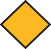 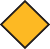 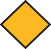 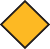 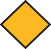 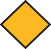 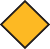 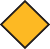 My Next Move is a great place to start the process of  assessment. The Center for Career and Re-Entry Services  also offers more extensive, in-depth assessments along with  individualized career counseling services. Get started with My  Next Move, and make an appointment to meet with a career  counselor today!
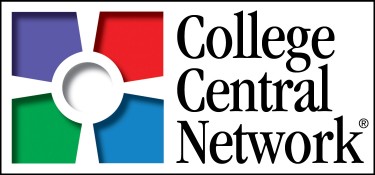 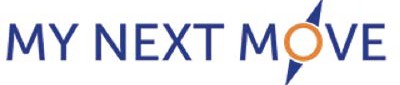 4
Career Planning Guide
Job Search  Strategies: Pros and Cons
Career Exploration & Job Search
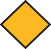 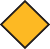 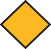 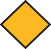 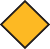 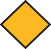 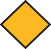 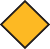 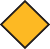 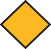 There are many ways to look for a job, some of which are better than others. Presented below are some of the most popular ways, as  well as helpful hints and the pros and cons of each.
Adapted and reprinted with permission from Career Services, Pennsylvania State University, University Park, PA.
5
www.riohondo.edu/career-center
Evaluating Yourself
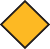 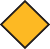 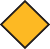 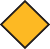 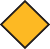 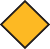 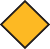 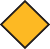 An important part of deciding what you want to do is first understanding yourself. Self-evaluation will help you analyze  what is important in the work you choose and the kind of employer for whom you will work. Answer each question  honestly. There are no “right” or “wrong” answers.

1.	What do you do best? Are these activities related to people, things or data?
Do you communicate better orally or in writing?   	

Do you consider yourself a leader of a team or group?    	

Do you see yourself as an active participant in a group or team?    	

Do you prefer to work by yourself?  	

Do you prefer working under supervision?    	

Do you work well under pressure?   	

Does working under pressure cause you anxiety?    	

Do you like taking responsibility?    	

Would you rather follow directions?    	

Do you enjoy new projects and activities?   	

Do you prefer to follow a regular routine?    	

Rank the following things in order of importance to you when thinking about a job:
Career Advancement    	

Location   	

People (Boss and Colleagues)
Prestige of Employer  	

Salary 	

Type of Work
Do you prefer to work a regular 9:00 a.m. to 5:00 p.m. schedule or an irregular schedule?   	

Would you like a job with a lot of travel, a moderate amount, or a small amount?    	

What kind of work environment do you prefer?
Indoors
Outdoors
Urban Setting
Suburban Setting
Rural Setting
What size of organization would you like to work for?     	

Are you willing to move?    	

Do you prefer to work for a nonprofit or for-profit organization?  	

Are there other factors to consider?  	

Adapted with permission from the University Career Services department at Rutgers University, New Brunswick Campus.
6
Career Planning Guide
Getting the Most  Out of a Career Fair
Career Exploration & Job Search
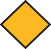 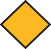 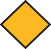 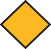 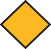 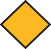 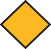 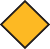 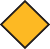 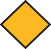 Many employers use career fairs—both on and off campus—to promote their opportunities and to pre-screen applicants. Career  fairs come in all shapes and sizes, from small community-sponsored events to giant regional career expositions held at major  convention centers.

Most career fairs consist of booths and/or tables manned by recruiters and other representatives from each organization. For  on-campus events, some employers also send alumni representatives. Large corporations and some government agencies have  staffs who work the career fair “circuit” nationwide.

An employer’s display area is also subject to wide variance. It could be a simple table with a stack of brochures and business cards  and a lone representative or an elaborate multimedia extravaganza with interactive displays, videos, posters and a team of recruiters.

FASHIONS AND ACCESSORIES
Generally, the appropriate attire for career fair attendees is more relaxed than what you’d wear to an actual job interview. In most  cases, “business casual” is the norm. If you’re unsure of the dress code (particularly for off-campus events), it would be wise to err  on the overdressed side—you’ll make a better impression if you appear professional. Think of it as a dress rehearsal for your real  interviews!

Remember to bring copies of your resume (or resumes, if you have several versions tailored to different career choices), a few pens  and pencils (have backups—they have a way of disappearing), a folder or portfolio and some sort of note-taking device (paper or  electronic pad). Keep track of the recruiters with whom you speak and send follow-up notes to the ones who interest you. Don’t bring  your backpack; it’s cumbersome for you, it gets in the way of others and it screams “student!” instead of “candidate!”

STOP, LOOK AND LISTEN
Keep your eyes and ears open—there’s nothing wrong with subtly eavesdropping on the questions asked and answers received by  your fellow career fair attendees. You might pick up some valuable information, in addition to witnessing some real-life career search  “do’s and don’ts.”

In order to maximize your career fair experience, you must be an active participant and not just a browser. If all you do is stroll  around, take company literature and load up on the ubiquitous freebies, you really haven’t accomplished anything worthwhile (unless  you’re a collector of key chains, mousepads and pocket flashlights). It is essential to chat with the company representatives and ask  meaningful questions.

Here’s a great bit of career fair advice from Stanford University’s Career Fair guide:

“Create a one-minute ‘commercial’ as a way to sell yourself to an employer. This is a great way to introduce yourself. The goal is  to connect your background to the organization’s need. In one minute or less, you need to introduce yourself, demonstrate your  knowledge of the company, express enthusiasm and interest and relate your background to the company’s need.”

YOU’RE A PROSPECTOR—START DIGGING
The questions you ask at a career fair depend upon your goals. Are you interested in finding out about a particular career field? Then  ask generalized questions about working within the industry. If you’re seeking career opportunities with a specific employer, focus  your questions on the application and interview process, and ask for specific information about that employer.

FAIR THEE WELL
By all means, try to attend at least one career fair before beginning your formal job interviewing process. For new entrants into the  professional career marketplace, this is a good way to make the transition into “self-marketing mode” without the formality and  possible intimidation of a one-on-one job interview. It’s an opportunity that’s too valuable to miss.
7
www.riohondo.edu/career-center
Getting the Most
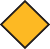 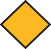 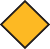 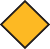 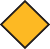 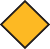 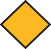 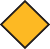 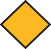 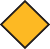 Out of a Career Fair
continued
A FEW WORDS ABOUT CAREER FAIR ETIQUETTE
1.  Don’t interrupt the employer reps or  your fellow job-seekers. If someone
pre-screen applicants for interviews  to be conducted later (either on  campus or at the employer’s site).
Sincerity always wins. Don’t lay it  on too thick, but don’t be too blasé  either. Virtually all employers are  looking for candidates with good  communication skills.
Don’t just drop your resume on  employers’ display tables. Try to get it  into a person’s hands and at least say  a few words. If the scene is too busy  and you can’t get a word in edgewise,  jot a note on your resume to the  effect of, “You were so busy that we
didn’t get a chance to meet. I’m very  interested in talking to you.” Look  around the display for the recruiter’s  business card (or at the very least,  write down his or her name and get  some literature with the company’s  address) and send a follow-up note  and another copy of your resume.
else is monopolizing the employer’s  time, try to make eye contact with the  rep to let him or her know that you’re  interested in speaking. You may be  doing a favor by giving the recruiter  an out. If all else fails, move to the  next exhibit and plan to come back  later.
2.  If you have a real interest in an  employer, find out the procedures  required to secure an interview. At  some career fairs, initial screening  interviews may be done on the spot.  Other times, the career fair is used to
5.  If you know ahead of time that one  of your “dream companies” is a  career fair participant, do some prior  research (at minimum, visit their  website. A little advance preparation  goes a long way and can make you
stand out among the masses of other  attendees.
Organizing Your  Job Search
A proactive job search will keep you busy researching, writing, placing phone calls, sending emails, and interviewing. Create and use  a tracking system to stay on top of your job search. A timeline (such as the sample below) can help you better manage the job search  process.
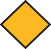 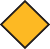 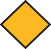 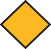 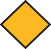 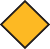 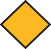 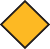 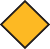 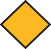 SAMPLE JOB SEARCH CHECKLIST/TIMELINE
8
Career Planning Guide
Networking & Self-Presentation
Networking &  Self-Presentation
Network Your Way  to a Job
Many people use the classified ads as their sole job search technique. Unfortunately, statistics show that  only 10% to 20% of jobs are ever published—which means that 80% to 90% of jobs remain hidden in  the job market. For this reason, networking remains the number one job search strategy.
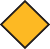 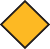 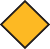 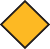 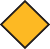 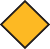 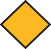 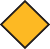 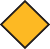 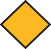 NETWORKING DEFINED
A network is an interconnected group of supporters who serve as resources for  your job search and ultimately for your career. Some great network contacts might
include people you meet at business and social meetings who provide you with career  information and advice. Students often hesitate to network because they feel awkward  asking for help, but it should be an integral part of any job search. Though you might  feel nervous when approaching a potential contact, networking is a skill that develops  with practice, so don’t give up. Most people love to talk about themselves and their jobs  and are willing to give realistic—and free—advice.
QUESTIONS TO ASK  DURING
NETWORKING MEETINGS
What do you like most (least) about  your work?
Can you describe a typical workday  or week?
What type of education and  experience do you need to remain  successful in this field?
What are the future career  opportunities in this field?
What are the challenges in  balancing work and personal life?
Why do people enter/leave this field  or company?
Which companies have the   best track record for promoting  minorities?
What advice would you give to  someone trying to break into this  field?
With whom would you recommend  I speak? When I call, may I use  your name?
EIGHT KEYS TO NETWORKING
1. Be Prepared First, define what information you need and what you are trying  to accomplish by networking. Remember, your purpose in networking is to get  to know people who can provide information regarding careers and leads. Some  of the many benefits of networking include increased visibility within your field,  propelling your professional development, finding suitable mentors, increasing  your chances of promotion and perhaps finding your next job.
Second, know yourself—your education, experience and skills. Practice a  concise, one-minute presentation of yourself so that people will know the kinds  of areas in which you are interested. Your networking meeting should include  the following elements: introduction, self-overview, Q&A, obtaining referrals and  closing.
2. Be Targeted Identify your network. For some, “I don’t have a professional  network. I don’t know anyone,” may be your first reaction. You can start by  listing everyone you know who are potential prospects: family members, friends,  faculty, neighbors, classmates, alumni, bosses, co-workers and community  associates. Attend meetings of organizations in your field of interest and get  involved. You never know where you are going to meet someone who could lead  you to your next job.
9
www.riohondo.edu/career-center
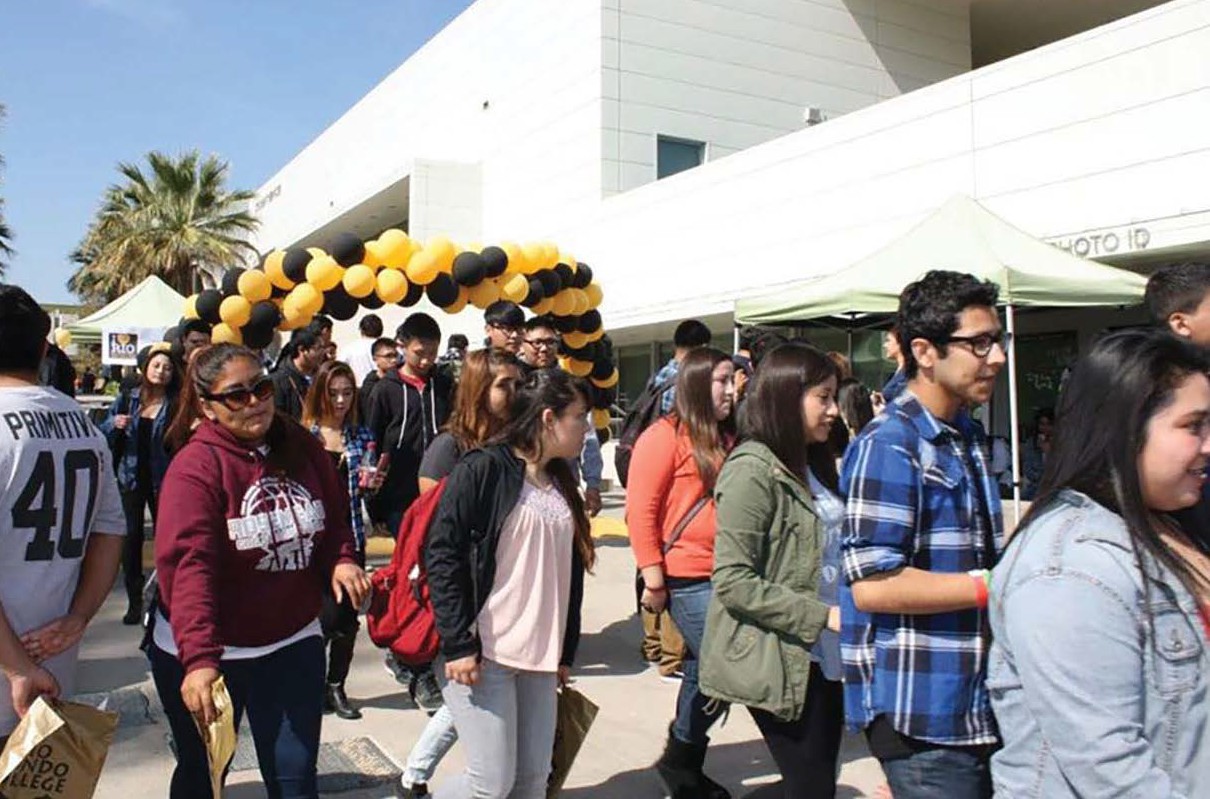 DO’S & DON’TS OF  NETWORKING
Do keep one hand free from a  briefcase or purse so you can shake  hands when necessary.
Do bring copies of your resume.
Don’t tell them your life story; you  are dealing with busy people, so get  right to the point.
Don’t be shy or afraid to ask for  what you need.
Don’t pass up opportunities to  network.
3. Be Professional Ask your networking prospects for  advice—not for a job. Your networking meetings should be  a source of career information, advice and contacts. Start  off the encounter with a firm handshake, eye contact and a  warm smile. Focus on asking for one thing at a time. Your  contacts expect you to represent yourself with your best  foot forward.
6.  Be Referral-Centered  The person you are  networking with may not have a job opening, but he   or she may know someone who is hiring. The key is to  exchange information and then expand your network  by obtaining additional referrals each time you meet  someone new. Be sure to mention the person who  referred you.
4.  Be Patient  Heena Noorani, Research Analyst with  New York-based Thomson Financial, recommends  avoiding the feeling of discouragement if networking  does not provide immediate results or instant answers.  She advises, “Be prepared for a slow down after you  get started. Stay politely persistent with your leads and  build momentum. Networking is like gardening: You do  not plant the seed, then quickly harvest. Networking  requires cultivation that takes time and effort for the  process to pay off.”
7.   Be Proactive  Stay organized and track your  networking meetings. Keep a list of your contacts and  update it frequently with the names of any leads given to  you. Send a thank-you note or email if appropriate. Ask   if you can follow up the conversation with a phone call,  or even better, with a more in-depth meeting in the near  future.
8.  Be Dedicated to Networking  Most importantly,  networking should be ongoing. You will want to stay in  touch with contacts over the long haul—not just when  you need something. Make networking part of your  long-term career plan.
5.  Be Focused on Quality—Not Quantity  In a large  group setting, circulate and meet people, but don’t try  to talk to everyone. It’s better to have a few meaningful  conversations than 50 hasty introductions. Don’t cling  to people you already know; you’re unlikely to build new  contacts that way. If you are at a reception, be sure to  wear a nametag and collect or exchange business cards  so you can later contact the people you meet.
Written by Thomas J. Denham, managing partner and  career counselor of Careers in Transition LLC.
“The trouble is, if you do not risk anything,  you risk even more.”
– Erica Jong
10
Career Planning Guide
Your 60-Second  Commercial
Networking & Self-Presentation
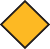 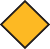 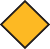 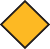 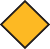 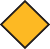 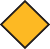 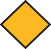 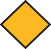 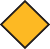 Use the following guidelines to develop an introduction when meeting employers during interviews, career fairs and other networking  events. Your goal is to create a positive and lasting impression in a brief amount of time.

STEP 1: RESEARCH THE EMPLOYER
Preview the list of organizations participating in the event and plan a strategy for the day. Put together an “A” list and a “B” list of  employers you want to target. Contact your career services office to see what employers may be recruiting on campus.
Research all the employers on your “A” list. Look for current facts about each employer, including new products, services or  acquisitions.
Write down some key facts about the employer:

 	

 	
Review job descriptions pertinent to your major for employer requirements. Note specific knowledge, skills, and abilities they  seek. List academic or employment experiences and activities where you demonstrated these skills.
The employer is seeking:

(a)
My qualifications and selling points:

(a)
(b)
(b)
(c)
(c)
(d)		(d)   	
5. Review the employer’s mission statement and look for key words that indicate the personal qualities the organization  values in its employees. List 2 or 3 of your personal qualities that closely match.

My personal qualities:

(a)	(b)	(c)   	


STEP 2: DEVELOP THE INTRODUCTION
Review the sample below. Using the information above, prepare and practice a brief 60-second commercial or introduction to use  when meeting employer representatives.
Hello, my name is	. I am currently a junior, majoring in economics and working part-time as a  supervisor at Campus Information Services. This role has enhanced my communication, management, and  leadership skills. In addition, I had an internship over the summer with ABC Company where I worked in a  team environment on a variety of marketing and website development projects. I recently read an article about  your company’s plans for business growth in the Northeast, and I’m interested in learning more.
Notes:
Practice your introduction with a friend or career counselor so it sounds conversational rather than rehearsed.  You may want to break your opening remarks into two or three segments rather than delivering it all at once.  Good luck with your all-important first impression!
Adapted with permission from the University Career Services department at Rutgers University, New Brunswick Campus.
11
www.riohondo.edu/career-center
Clean Up Your  Social Media Identity
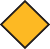 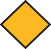 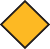 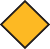 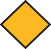 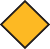 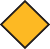 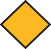 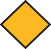 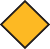 The social media profiles of job candidates are an area of
CONTENT YOU SHOULD
scrutiny for recruiters. In fact, there are now even online  research analysts who will comb the internet for damaging  information on a firm’s applicants. (On the flip side, there  are “scrub services” that will clean up a job hunter’s digital
footprint.) Here are some simple ways to take a DIY approach  to scrubbing your online presence.
NEVER SHARE
These may seem really obvious, but people lose jobs (and  job offers) every day because of them:
Don’t refer to a company by name; they may get alerts  when mentioned online.
Don’t complain about your job or boss.
Refrain from making snarky comments about  co-workers or customers.
Don’t reveal your drug/drink habits.
Never make discriminatory or inflammatory remarks.
Don’t share intimate relationship details.
Don’t brag about skipping work, playing games or  sleeping on the job.
Do not broadcast an employer’s confidential  information.
GOOGLE YOUR NAME
Search for your name online occasionally to see what comes up,  or set up automatic name alerts at Google.com/alerts. You may  discover results for many people with your same name, possibly  with embarrassing or outrageous content. To find the real “you,”  try tweaking your name (e.g., Sam versus Samuel) or add some  additional identifying modifiers (perhaps your city or school).
Search for your name on all the networks to which you’ve ever  belonged, including Facebook and YouTube. (Recruiters check  everywhere.) After a thorough review, ask yourself: Will this  social media profile foster callbacks, interviews and job offers?  If not, keep reading.
high-quality headshot, the same one across all platforms.  Important: Don’t forget to check out photos where friends  have tagged you on Facebook. If you’re pictured at a party  with a drink in hand, delete the tag. Adjust privacy settings to  prevent that from happening again.
KEEP SOME MYSTERY
“Most new grads grew up texting, Skyping, Tweeting,  Facebooking and reading or creating blogs,” says Jenny Foss,  who operates Ladder Recruiting Group in Portland, Ore.  “Older, more experienced competitors aren’t ‘native social  media people.’” That’s the plus; the minus is you have to
shift your mindset from “impressing the guys” to “promoting  myself as a polished professional.”
BLOT OUT THE BITTER
Have you ever gone online while under the influence or in a foul  mood? Bad idea. “Whatever you wouldn’t do at the networking  event, don’t do online,” says Oliver. Some examples of social  media gaffes: Posting about parties, dates, getting into  posting wars with your friends, or using obscenities, faulty  grammar, typos, or cryptic texting shortcuts.
Foss recommends you adjust the privacy settings on your  accounts. But you’re not safe even then since companies can  change privacy policies. When possible, it is better to remove  negative or overly private content than hide it.
“I personally would never put a thumbs-down sign on  someone’s comment,” Oliver says. “I would not write anything  negative, no snippy commentary at all.”
GET LINKEDIN
This is the single best social media platform for job seekers  because of its professional focus. Some savvy employers are  now even requesting LinkedIn profile info as part of the job  application process. One of the most powerful aspects of this  profile is the recommendations from previous bosses and
co-workers. Testimony from others is proof positive of your  professionalism.
THERE’S NO SWIMSUIT  COMPETITION
Recruiters will judge you by your profile photos. Do they tell  the right story? “Don’t post sexy photographs of yourself  online. Don’t even be too glamorous. That’s a really big turnoff  to employers,” says Vicky Oliver, author of 201 Smart Answers  to Business Etiquette Questions. “Dress in photos as you  would in an interview.”
Make good use of keywords and set up links between all  your social media profiles. LinkedIn, Facebook, Twitter, and  Blogspot all rank high in Google searches.
Remove unflattering pictures, videos, and unfavorable  comments you’ve posted on social networks. Post a
12
Career Planning Guide
Networking & Self-Presentation
WHAT WOULD YOUR MOTHER SAY?
Many career coaches and recruiters say that the rule of thumb for social media content is: Would you want your mother or  employer to see it? No? Then don’t post it.
“Self-censorship is the main key,” says Alexandra Levit, author of Blind Spots: The 10 Business Myths You Can’t Afford to  Believe on Your New Path to Success. “Always think before you post, because if there is a single person out there who you  don’t want to see your content, I guarantee it will get back to them.”
You may be too close to the situation to judge what’s appropriate or not, so it can be helpful to have a second pair of eyes to look  over your profiles. Select someone who’s about the same age as your target employers, experienced in your field, or at least in  the hiring process.
Netiquette Tips
Dan Schwabel, a personal branding expert and author of Me 2.0, offers these tips to keep  your digital reputation clean:
Don’t over-promote yourself or people will get turned off.
Do share industry insights, useful resources, quotes and facts with your audience.
Don’t send your resume to employers on Facebook.
Do build a relationship through tweeting before you email blindly.
Don’t come to an interview without researching the company and the hiring manager  online, using LinkedIn first.
Witness Protection Program  Some job seekers are so  concerned about privacy they’ve  gone into lockdown mode and  blocked all of their profiles.
Unfortunately, that makes  recruiters wonder what they’re  trying to hide. Plus, many of  them seek employees with social  media skills, so cleaning up  what’s out there is usually better  than shutting it down.
Written by Jebra Turner, a former human resources manager, who writes about career issues, and other business topics. She lives in  Portland, Ore., and can be reached at www.jebra.com.
Qualities Desired
In New College Graduates
By Businesses, Industries and Government Agencies
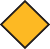 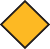 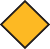 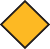 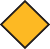 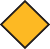 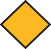 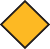 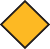 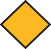 Energy, Drive, Enthusiasm and  Initiative
Hard-working, disciplined and dependable
Eager, professional and positive attitude  Strong self-motivation and high self-esteem  Confident and assertive, yet diplomatic and
flexible
Sincere and preserves integrity  Ambitious and takes risks   Uses common sense
Knowledge of Computers
Established word processing, spreadsheet,  database and presentation software  skills
Firm understanding of mobile computing  Networking in its many forms: social,
face-to-face and technological  Programming experience a plus
Leadership Skills
Organizational skills and attention to detail  Accepts and handles responsibilities  Action-oriented and results-driven
Loyal to employers  Customer-focused
Team-spirited; understands group dynamics  Always willing to help others
Mature, poised and personable
Diversity aware; treats others with respect  and dignity
Communications Skills
Good writing skills
Excellent oral communication skills  Listens well; compassionate and
empathetic
Excellent problem-solving and analytical  skills
Creative and innovative
Adapts Textbook Learning to the  Working World
Quick learner
Asks questions
Analytical; independent thinker
Willing to continue education and growth  Committed to excellence
Open-minded, willing to try new things
Oriented to Growth
Acceptance of an entry-level position;  doesn’t view required tasks as “menial”
Academic excellence in field of study  Views the organization’s total picture, not
just one area of specialization
Willing to accomplish more than required
Source: Adapted from Recruiting Trends by L. Patrick Scheetz, Ph.D., Collegiate Employment Research Institute. ©Michigan State  University.
13
www.riohondo.edu/career-center
Resumes &  Correspondence
Resume Categories
Contact Information
Include name, address, phone number, email address
Jane E. Smith  601 Brown Mill Road  Whittier, CA 90601
562-123-4567
Jane_Smith@riohondo.edu

Education
Name of school, degree, major(s) and minor(s), anticipated graduation date. Include coursework if relevant to position,  include GPA if it is 3.0 or higher.

Rio Hondo College
Associate of Science, Nursing, June 2016  GPA: 3.4

Experience
Include paid, internship, volunteer or military experience. Note the organization, job title, and dates of employment.  Emphasize duties and accomplishments appropriate to the position for which you are applying. List all experiences in  reverse chronological order.

You may also divide this section into specific categories: RELATED EXPERIENCE / ADDITIONAL EXPERIENCE /  LEADERSHIP EXPERIENCE / INTERNSHIP EXPERIENCE / INTERNATIONAL EXPERIENCE / LAB EXPERIENCE, ETC.

Rio Hondo College, Learning Assistance Center, Tutor  Tutored 10-15 students in various academic areas.
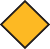 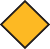 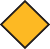 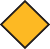 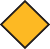 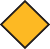 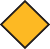 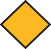 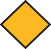 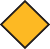 REQUIRED CATEGORIES
Objective
An objective is not always necessary, but if you do include  one, it should be placed after contact information. Brief  statement indicating a specific job goal. May also highlight  relevant skills. For example:
Skills
Computer skills, lab techniques, or language skills

Community Involvement/Volunteer Service   Describe involvement, leadership roles, and demonstrated  skills
Professional Associations
List any involvement with professional associations

Honors
May include academic honors, honor societies and  scholarships
Languages
Include the language and level of proficiency, for example,  fluent or conversational, read and write
Adapted with permission from the University of California,  Irvine Job Search Guide.
OPTIONAL CATEGORIES
To obtain an internship in public relations utilizing  strong communication and writing skills

Activities
List student activities, committees, professional  associations—describe any leadership roles or special  projects
Research/Publications
Describe relevant research projects and any posters,  articles, papers or books published
Projects
Elaborate on relevant projects completed for a class
14
Career Planning Guide
The Top Ten Pitfalls  In Resume Writing
Resumes & Correspondence
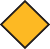 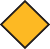 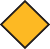 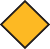 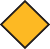 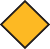 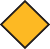 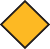 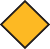 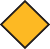 Too long. Most new graduates should restrict their  resumes to one page. If you have trouble condensing, get  help from a technical or business writer or a career center  professional.
Typographical, grammatical or spelling errors. These  errors suggest carelessness, poor education and/or lack  of intelligence. Have at least two people proofread your  resume. Don’t rely on your computer’s spell-checkers or  grammar-checkers.
Irrelevant information. Customize each resume to each  position you seek (when possible). Of course, include   all education and work experience, but emphasize only  relevant experience, skills, accomplishments, activities  and hobbies. Do not include marital status, age, sex,
children, height, weight, health, church membership, etc.
Obviously generic. Too many resumes scream, “I need  a job—any job!” The employer needs to feel that you  are interested in that particular position with his or her  particular company.
Too snazzy. Of course, use good quality bond paper,  but avoid exotic fonts, colored paper, photographs,
binders and graphics. Electronic resumes should include  appropriate industry keywords and use a font size  between 10 and 14 points. Avoid underlining, italics or  graphics.
Hard to read. A poorly typed or copied resume looks  unprofessional. Use a plain typeface, no smaller
than a 12-point font. Asterisks, bullets, underlining,  boldface type and italics should be used only to make  the document easier to read, not fancier. Again, ask a  professional’s opinion.
Too verbose. Do not use complete sentences or  paragraphs. Say as much as possible with as few words  as possible. “A”, “an” and “the” can almost always be left  out. Be careful in your use of jargon and avoid slang.
Too sparse. Give more than the bare essentials,  especially when describing related work experience,  skills, accomplishments, activities, interests and  club memberships that will give employers important  information. Including membership in the Society of  Women Engineers, for example, would be helpful to
employers who wish to hire more women, yet cannot ask  for that information.
9. Boring. Make your resume as dynamic as possible. Begin  every statement with an action verb. Use active verbs to  describe what you have accomplished in past jobs. Take  advantage of your rich vocabulary and avoid repeating  words, especially the first word in a section.
10. Too modest. The resume showcases your qualifications  in competition with the other applicants. Put your best  foot forward without misrepresentation, falsification or  arrogance.
THE THREE Rs
The three Rs of resume writing are Research, Research, Research.  You must know what the prospective company does, what the  position involves and whether you will be a fit, before submitting  your resume. And that means doing research—about the company,  about the position and about the type of employee the company  typically hires.
Research the position. The more you know about the position, the better  able you will be to sell yourself and to target your resume to that position.  If possible, interview someone who does that same job. In addition to  finding out the duties, ask if there is on-the-job training, whether they  value education over experience (or vice versa) and what kind of turnover  the department experiences. Ask what they like about the position and  the company; more important, ask what they don’t like about it.
Research the company. Read whatever literature the company  has placed in the career library. For additional information, call  the company. Ask for any literature it may have, find out how  the company is structured and ask what qualities the company  generally looks for in its employees. Ask if there are openings in
your area, and find out the name of the department head and give  him or her a call. Explain that you are considering applying to their  company, and ask for their recommendation for next steps. Thank  that person for the information, and ask to whom your resume  should be directed.
Finally, research yourself. Your goal is not just to get a job. Your  goal is to get a job that you will enjoy. After you find out all you can  about the company and the position, ask yourself honestly whether  this is what you really want to do and where you really want to be.  The odds are overwhelming that you will not hold this position for  more than two or three years, so it’s not a lifetime commitment;  however, this first job will be the base of your lifetime career. You  must start successfully so that future recommendations will always  be positive. Furthermore, three years is a long time to spend doing  something you don’t like, working in a position that isn’t challenging  or living somewhere you don’t want to live.
The internet is another key tool to utilize in your research. Most  companies have websites that include information regarding  company background, community involvement, special events,  executive bios or even past annual reports. Be sure to take  advantage of the internet during your job search.
One last word of advice: Before you go to the interview, review the  version of your resume that you submitted to this employer. The  resume can only get you the interview; the interview gets you the job.
15
www.riohondo.edu/career-center
Transferable Skills
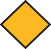 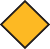 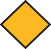 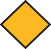 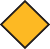 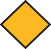 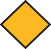 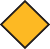 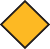 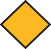 If you’re wondering what skills you have that would interest a potential employer, you are not
ADDITIONAL TIPS
alone. Many graduating students feel that two (or more) years of college haven’t sufficiently  prepared them to begin work after graduation. And like these students, you may have carefully  reviewed your work history (along with your campus and civic involvement) and you may still  have a difficult time seeing how the skills you learned in college will transfer to the workplace.
But keep in mind that you’ve been acquiring skills since childhood. Whether learning  the value of teamwork by playing sports, developing editing skills working on your high  school newspaper or developing countless skills while completing your coursework,  each of your experiences has laid the groundwork for building additional skills.
TO HELP IDENTIFY
YOUR TRANSFERABLE  SKILLS
1.  Review your list of transferable  skills with someone in your field(s)  of interest to help you identify any  additional skills that you may want  to include.
WHAT ARE TRANSFERABLE SKILLS?
A transferable skill is a “portable skill” that you deliberately (or inadvertently, if you  haven’t identified them yet) take with you to other life experiences. Your transferable  skills are often:
acquired through a class (e.g., an English major who is taught technical writing)
acquired through experience (e.g., the student government representative who  develops strong motivational and consensus-building skills)
Transferable skills supplement your degree. They provide an employer concrete  evidence of your readiness and qualifications for a position. Identifying your  transferable skills and communicating them to potential employers will greatly increase  your success during the job search.
Remember that it is impossible to complete college without acquiring transferable skills.  Campus and community activities, class projects and assignments, athletic activities,  internships and summer/part-time jobs have provided you with countless experiences  where you’ve acquired a range of skills—many that you may take for granted.
2.  Using a major job posting website,  print out descriptions of jobs that  interest you to help you identify  skills being sought. (Also use  these postings as guides for  terminology on your resume.)
3.  Attend career fairs and company  information sessions to learn  about the skills valued by specific  companies and industries.
IDENTIFYING TRANSFERABLE SKILLS
While very closely related (and with some overlap), transferable skills can be divided into  three subsets:
Working With People  •  Working With Things  •  Working With Data/Information
For example, some transferable skills can be used in every workplace setting (e.g.,  organizing or public speaking) while some are more applicable to specific settings (e.g.,  drafting or accounting).
The following are examples of skills often acquired through the classroom, jobs,  athletics and other activities. Use these examples to help you develop your own list of  the transferable skills you’ve acquired.
Working With People
Selling • Training • Teaching • Supervising • Organizing • Soliciting • Motivating
Mediating • Advising • Delegating • Entertaining • Representing • Negotiating
Translating
Working With Things
Repairing • Assembling parts • Designing • Operating machinery • Driving
Maintaining equipment • Constructing • Building • Sketching • Working with CAD
Keyboarding • Drafting • Surveying • Troubleshooting
Working With Data/Information
Calculating • Developing databases • Working with spreadsheets • Accounting
Writing • Researching • Computing • Testing • Filing • Sorting • Editing
Gathering data • Analyzing • Budgeting
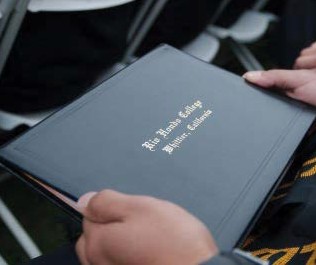 It is impossible to  complete college  without acquiring  transferable skills.
16
Career Planning Guide
Using Transferable Skills  in the Job Search
Your success in finding the  position right for you will depend  on your ability to showcase your  innate talents and skills. You will  also need to demonstrate how  you can apply these skills at an  employer’s place of business.
Consult the staff at the Center  for Career & Re-Entry Services  to help you further identify  relevant transferable skills and
incorporate them on your resume  and during your interviews.
During each interview, be sure to  emphasize only those skills that  would be of particular interest to  a specific employer.
EASY STEPS TO IDENTIFY YOUR  TRANSFERABLE SKILLS
Now that you know what transferable skills are, let’s put together a list of your transferable  skills. You may want to work with a counselor in the Center for Career & Re-Entry Services  to help you identify as many transferable skills as possible.
Step 1. Make a list of every job title you’ve held (part-time, full-time and internships),  along with volunteer, sports and other affiliations since starting college. (Be sure to  record officer positions and other leadership roles.)
Step 2. Using your transcript, list the classes in your major field of study along with  foundation courses. Include electives that may be related to your employment interests.
Step 3. For each job title, campus activity and class you’ve just recorded, write a sentence and  then underline the action taken. (Avoid stating that you learned or gained experience in any  skill. Instead, present your skill more directly as a verifiable qualification.)
“While working for Jones Engineering, I performed 3D modeling and drafting.”
NOT “While working for Jones Engineering, I gained experience in 3D modeling and  drafting.”
“As a member of the Caribbean Students Association, I developed and coordinated the  marketing of club events.”
NOT “As a member of the Caribbean Students Association, I learned how to market  events.”
Transferable skills are the  foundation upon which you will  build additional, more complex  skills as your career unfolds.
Start making your list of skills  and you’ll discover that you have  more to offer than you realized!
Step 4. Make a list of the skills/experiences you’ve identified for future reference during  your job search.
Written by Rosita Smith.
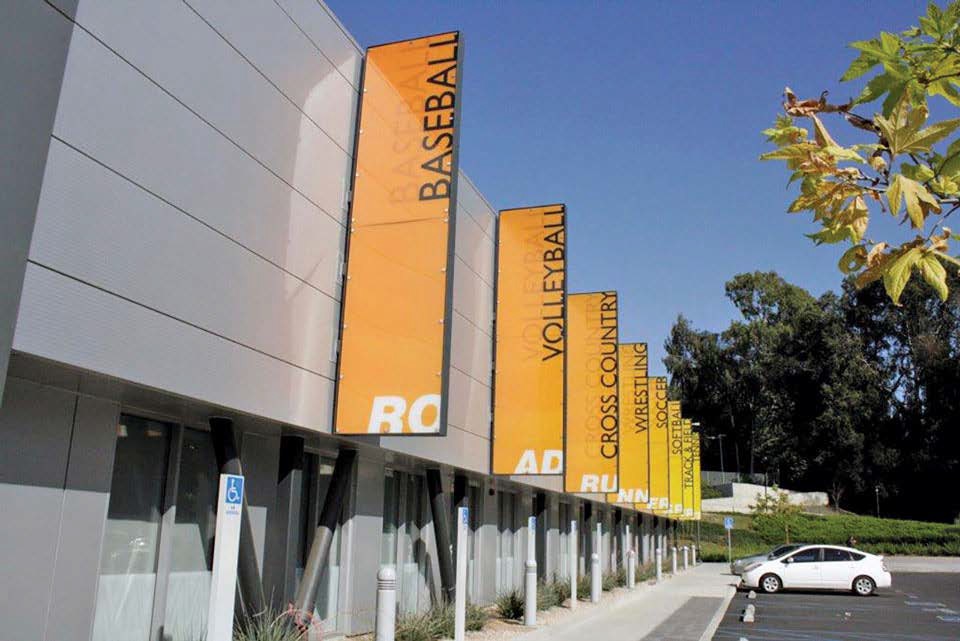 17
www.riohondo.edu/career-center
Target Your Resume  to the Job
(one size does not fit all)
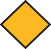 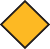 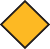 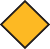 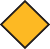 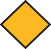 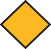 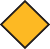 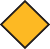 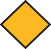 your  skills
their  need
connection!
Make it easy for the employer to see your fit for the job
Do not assume they will “know what you mean”—be specific
Use action verbs to demonstrate what you have accomplished
Use the job posting as a guideline for targeting your resume
STEPS TO TARGET YOUR RESUME
Create a general resume following the guidlines in the preceding pages of this  guide.
Review job description:
Read the specific skills and qualifications: underline words/phrases that match  your background
Read the job responsibilities: underline words/phrases that match your  background
Take an inventory of your experiences: how and where have you applied these  skills?

Tips:
Use the keywords from the job posting and the targeted industry (Online  applications are often matched to keywords in the job posting for screening out  resumes)
If the job posting is very limited, find similar jobs to use as a guide
The cover letter will also be targeted and can elaborate on your “fit”


Targeting the job applies to all sections of the resume.  The following page shows an example of only one section.
Reprinted with permission from the UCLA Career Guide.
Career Planning Guide
18
Targeted Resume  Section Sample
Resumes & Correspondence
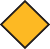 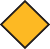 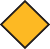 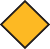 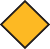 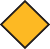 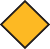 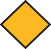 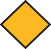 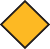 INTERNSHIP POSTING:  PUBLIC RELATIONS
Who We Want...
Our ideal candidate is a numbers  person who loves market research and  analytics. This person must also be  proactive, organized, and an excellent  communicator who works well in teams  and independently.
Typical internship responsibilities  include but are not limited to:
General Resume (before)
Financial Relations Board, Los Angeles, CA	Jan. - Sept. 20XX  Investor Relations & Account Intern
Assisted with materials for client meetings, including presentations and  printed information.
Reviewed newspapers and internet for company information
Terri Hines & Associates, Burbank, CA	Summer 20XX  Publicity/Marketing Intern
Assisted with events and promotions
Contributed in brainstorms to pitch ideas to clients (print, television,  radio, online, and grassroots efforts)
Assisted at pre-screenings of films, etc.
①
Developing media lists/databases
Drafting press releases and pitch
②
emails
Identifying and compiling editorial  calendar lists
Creating briefing sheets in preparation  for media interviews
Targeted Resume (after)
Assisting with PowerPoint  ③
Financial Relations Board, Los Angeles, CA  Investor Relations & Account Intern
Jan. - Sept. 20XX
presentation development
Monitoring for client and   ④
competitor coverage
Developing media coverage books,  including scanning, clipping,  formatting, printing and binding
Offered peer group and investor targeted research, drafted and issued
② press releases, prepared and delivered presentations using PowerPoint③
Conducted media moni④toring, developed media lists and databases, ①
completed investor and media outreach
Compiled press kits, marketing kits and media coverage books ⑤
⑤
Press kits, marketing kits and
media coverage books
Collection, analysis and reporting  ⑥  of internet data for purposes of  understanding and optimizing web  usage
General office administration tasks  such as managing the subscription  database and sorting email
Media relations
Compiling agency marketing kits
Skills and Requirements:
Strong research and analytical   ⑦
skills are a must!
Committment to a full-time schedule ⑧
for three months; 8:30A - 5:30P.
Monday thru Friday
BA/BS in English, Journalism,  Communications or related field or  equivalent work experience
Proficient in Microsoft Office and  strong internet research skills
Terri Hines & Associates, Burbank, CA	Summer 20XX
Publicity/Marketing Intern
⑥
Applied strong⑦research and analysis skills to monitor internet usage
using Google analytics
Assisted in publicity and promotions department; client base included  Paramount, Sony Pictures, Disney, Focus Features
Secured and coordinated promotional events, assembled and mailed  press packets, followed up with clients
Contributed in brainstorms to pitch ideas to clients (print, television,  radio, online, and grassroots efforts)
Assisted at pre-screenings of films, promotional events, press junkets,  and television interviews by coordinating set-up and prize awards
40 hours/week ⑧
Reprinted with permission from the UCLA Career Guide.
19
www.riohondo.edu/career-center
Chronological Resumes
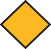 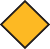 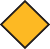 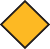 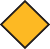 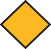 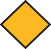 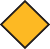 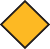 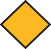 A chronological resume is the most commonly used style and is often preferred by employers. This format lists your work experience in reverse chronological order (most recent  comes first). The chronological resume illustrates consistency in your work history and is most suitable when your work experience and academic background relate directly to  the job to which you are applying.
General Sample	Internship Sample
Sam Student
12345 Somewhere Dr.
Whittier, CA 90602
FirstandLastname@gmail.com
Michael Major
2010 Decision Drive | Pico Rivera, CA 90660 | (562) 555-4321 | mmajor6789@my.riohondo.edu
(562) 123-4567
OBJECTIVE
Seeking a business-related internship with the City of Pico Rivera.
OBJECTIVE
Seeking a position as a Customer Service Representative.
SKILLS SUMMARY
SUMMARY OF  SKILLS
3 years of customer service, marketing, and sales experience
Computer proficient – Word, Excel, PowerPoint, Photoshop
Cashiering and money handling skills
Excellent problem solver
Language: Fluently speak, write, and read Spanish
10+ years of customer service in food services and sales
5 years of office and records management experience (inventory, payroll, cash  handling)
Languages: Conversational Spanish and Mandarin
Computer proficient – Microsoft Word, PowerPoint, and Excel
Ability to exercise good judgment and professionalism
EDUCATION
Associate of Arts Degree, Business Administration
Rio Hondo College, Whittier, CA
Anticipate transfer to CSU Los Angeles Fall 2015
2015
WORK EXPERIENCE
Relevant coursework: Managerial Accounting, Legal Environment
Independent Car Sales, South El Monte, CA
Self-employed
Buy cars from auction and re-sell
Advertise sales on Craiglist and AutoTrader
2013 – Present
of Business, Introduction to Computer Information Technology,  Business Communications
Diploma
Whittier High School, Whittier, CA
Volunteer Mentor to Youth
Volunteer Ambassador at Presbyterian Intercommunity Hospital
Casa Alvarez Restaurant & Bar, Santa Fe Springs, CA	2004 – Present
Manager
Provide customer service and cashiering for family-owned business
Handle inventory and light book-keeping
Responsible for managing licensing and permits
Maintain cleanliness and safety of work environment per OSHA and Health  Department standards
EXPERIENCE
Marketing Intern
OneStop Inc., Santa Fe Springs, CA
Provide customer service
Edit and maintain social media campaign
Participate in product development meetings
Conduct inventory management
Jan. 2014 – Present
EDUCATION
Follow proper shipping and packaging procedures
Rio Hondo College, Whittier, CA	2014 – Present  Major: Accounting
Relevant coursework: Introduction to Accounting; Financial Accounting; Managerial  Accounting; Legal Environment of Business; Introduction to Computer Information  Technology; Introduction to Business

El Rancho High School, Pico Rivera, CA	Diploma
Customer Service Clerk
Hernandez Hardware, Whittier, CA
Provided customer service
Dec. 2013 – Dec. 2014
Processed cash and credit card transactions
Maintained and restocked inventory
Adhered to workplace health and safety standards
Career Planning Guide
20
Extensive Work Experience Sample
Career & Technical Education Sample
Resumes & Correspondence
Samantha Sample
713 College Way   •   Whittier, CA 90601
(562) 555-1110 • samantha.sample@my.riohondo.edu
2 4 6 8  M A I N  S T.  •  S O U T H  E L  M O N T E ,  C A  9 17 3 3
( 5 6 2 )  5 5 5 - 0 7 1 3  •  S O P H I A S T U D E N T @ G M A I L . C O M


SOPHIA STUDENT
OBJECTIVE

Seeking an Environmental Technology internship.

SKILLS SUMMARY

40 hour HAZWOPER certified
HIPPA, OSHA, First Aid certified
Customer service and general office experience
Computer proficient: Microsoft, PowerPoint, and Excel
Dedicated and hard worker
Bilingual in Mandarin and English

EDUCATION

Rio Hondo College, Whittier, CA
Major: Environmental Technology
OBJECTIVE
Seeking a position as a Preschool Teacher.
SKILLS PROFILE
10 years of teaching experience in the preschool setting
Ability to plan and implement age-appropriate and culturally-relevant programs and  activities
Experience maintaining and developing a safe learning environment
Ability to communicate effectively and respectfully with children, parents, and staff
Experience in observation techniques, documentation, and parent conferences
Active CPR certification and familiar with emergency procedures
PROFESSIONAL EXPERIENCE
Lead Preschool Teacher
Hacienda La Puente Unified School District, Hacienda Heights, CA
Develop and implement lessons for preschool students. Provide snacks and monitor  discipline. Supervise aides, assistants, and practicum students.
2011 - Present
2012 – Present
Relevant coursework: Environmental Biology, Introduction to Geographic  Information Systems, Chemistry, Environmental Sampling & Analysis
Preschool Teacher	2009 - 2011
Family Christian Preschool, Rowland Heights, CA
Planned and implemented curriculum for children ages 3-5. Led parent-teacher  conferences.
South El Monte High School	Diploma
WORK EXPERIENCE

Technical Assembly Company, La Mirada, CA
Assembler
Substitute Preschool Teacher	2005 - 2009
Early Learning Center, La Habra, CA
Performed observations, kept progress notes, conducted evaluations, and made  appropriate referrals.
2011 – 2013
Assembled hygienic products according to health standards
Utilized precision equipment and repaired equipment as necessary
Performed quality control
Coordinated and moderated weekly staff meetings involving 21 employees
Clerk/Health Assistant	2000 - 2005
Montebello Unified School District, Montebello, CA
Conducted and documented health assessments. Administered, recorded, and logged  medications. Handled record-keeping and maintained logs. Filed medical and child  abuse reports.
WR Construction Services, Hacienda Heights, CA	2008 – 2010
Receptionist
Oversaw front office and delegated duties to office assistant
Scheduled appointments, organized files, and answered phones
Developed relationships with new and existing clients
EDUCATION & CERTIFICATIONS	

Rio Hondo College, Whittier, CA	Expected Dec. 2015
Associate of Science in Child Development

Mt. San Antonio College, Walnut, CA	June 2002
Child Development Teacher Permit, Certificate Levels 1 & 2
www.riohondo.edu/career-center
21
Functional
and Combination Resumes
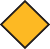 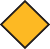 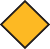 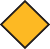 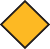 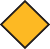 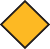 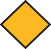 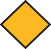 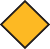 A functional resume focuses on transferrable skill sets specific to the job to which you are applying. The dates of employment  play a lesser role in this type of resume. Your experience is based on specific skill sets and should include a heading (for example,  Customer Relations, Sales, Management) related to the job you are applying for.

Combination resumes group work experience in skill-related categories, with job titles listed at the bottom of the resume.

Either of these formats is recommended for career changers, seasoned professionals with various experiences, and those returning  to the workforce after an extended absence or with employment gaps.
SAMPLE FUNCTIONAL RESUME
456 Campus Drive | Whittier, CA 90601  562.555.1012 | rex.roadrunner@my.riohondo.edu
REX ROADRUNNER
OBJECTIVE	Seeking a managerial position in retail sales or customer service.

PROFESSIONAL	MANAGEMENT
ACHIEVEMENTS	Trained employees and new managers in daily retail store operations. Maintained and amended  work schedules. Calculated weekly payroll for 100+ employees. Assisted Loss Prevention  Department with daily monitoring of security cameras. Conducted store audits.

SUPERVISION
Trained guards on both residential and commercial sites. Handled scheduling and conducted  uniform inspections. Verified and approved usage of company equipment.

SAFETY & SECURITY
Provided safety and security for campuses and retail stores. Patrolled perimeters and wrote  incident reports as necessary. Recorded arrivals, departures, and temperature readings of delivery  trucks.
Security , field supervision, loss prevention
Extensive customer service experience
Computer proficient
Excellent oral and written communication skills
SKILLS
RIO HONDO COLLEGE, WHITTIER, CA
Certificate of Effective Supervision
EDUCATION
DEC. 2014
WHITTIER HIGH SCHOOL
Diploma

WORK HISTORY	SECURITY GUARD, INTERNATIONAL BANK, LOS ANGELES, CA  FIELD SUPERVISOR, PARAMOUNT CLOTHING, DUARTE, CA  CAMPUS SAFETY OFFICER, ARROYO HIGH SCHOOL, EL MONTE, CA  TICKET SELLER, DODGER STADIUM, LOS ANGELES, CA
AUG. 2013 - PRESENT  AUG. 2011 – JULY 2013
MAY 2011 – JUNE 2011
DEC. 2009 – JUNE 2010
22
Career Planning Guide
Power Verbs for  Your Resume
Resumes & Correspondence
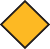 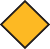 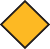 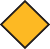 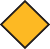 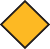 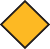 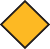 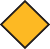 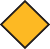 sanctioned  satisfied  scheduled  screened  scrutinized  secured  served
set goals  settled  shaped  smoothed  solicited  solved  sought  spearheaded  specified  spoke  stimulated  streamlined  strengthened  studied  submitted  substantiated  suggested  summarized  supervised
supplemented  surveyed  sustained  synthesized  systematized
accelerated  accommodated  accomplished  achieved  acquired
acted  activated  adapted  added  addressed  adjusted  administered  admitted  advanced  advised  aided  alleviated  allocated  allowed  altered  ameliorated  amended  analyzed  appointed  apportioned  appraised  apprised  approved
approximated  arbitrated  arranged  ascertained  assembled  assessed  assigned  assisted  attained  attested  audited  augmented  authored  authorized
certified  chaired  charted  clarified  classified  coached  collaborated  collected  commissioned  committed  communicated  compared  compiled  composed  computed  conceptualized  concluded  confirmed  consented  consolidated  constructed  contracted  contributed  converted  convinced  cooperated  coordinated  correlated  corresponded  counseled  created  critiqued  customized
edited  educated  elevated  elicited  employed  empowered  enabled  encouraged  endorsed  engineered  enhanced  enlarged  enlisted  enriched  enumerated  envisioned  established  estimated  evaluated  examined  excelled  executed  exercised  expanded  expedited  explained  extended  extracted
indicated  inferred  influenced  informed  initiated  innovated  inspected  inspired  instituted  instructed  integrated  interceded  interpreted  interviewed  introduced  invented  investigated  involved  issued

judged  justified

launched  lectured  led  licensed  lightened  linked  maintained  marketed  measured  mediated  minimized  mobilized  modeled  moderated  modernized  modified  monitored  motivated  multiplied
planned  polished  prepared  prescribed  prioritized  processed  procured  produced  programmed  projected  promoted  publicized  purchased
queried  questioned
raised  rated  realized
recommended  reconciled  recorded  recruited  rectified  reduced (losses)  refined
referred  reformed  regarded  regulated  rehabilitated  reinforced  rejuvenated  related  relieved  remedied  remodeled  repaired  reported  represented  researched  reserved  resolved  (problems)  restored  retrieved  revamped  reviewed  revised  revitalized  revived
fabricated  facilitated  familiarized  fashioned  figured  finalized  forecasted  formulated  fostered  founded  fulfilled
debugged  deciphered  dedicated  delegated  deliberated  demonstrated  designated  designed  determined  devaluated  developed  devised  diagnosed  directed  disbursed  dispatched  displayed  drafted
tabulated  tailored  traced  trained  transacted  transformed  translated  transmitted
generated  grew  guaranteed  guided
negotiated
balanced  bolstered  boosted  brainstormed  budgeted  built
officiated  operated  orchestrated  organized  originated  overhauled

performed  persuaded  pioneered
updated  upgraded
hired
identified  illustrated  implemented  improved  improvised  increased  indexed
validated  valued  verified  visualized
calculated  catalogued  centralized
eased  eclipsed
wrote
Adapted with permission from the Career Resource Manual of the University of California, Davis.
23
www.riohondo.edu/career-center
Cover Letters
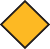 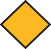 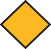 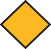 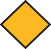 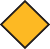 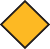 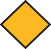 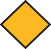 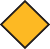 A customized, well-written cover letter should always accompany your resume and can increase your chances of being invited to  interview. Your letter is often the first point of contact between you and a potential employer, so making a positive first impression  through your writing is critical. Your correspondence should always be concise, professional, and targeted.

The cover letter is an opportunity to demonstrate 1) your knowledge of the position and company, and 2) how your experience aligns  with the qualifications desired by the employer. You will want to make a strong connection between the employer’s needs and your  background and abilities.

While it is ideal to address the cover letter to the particular person making employment decisions whenever possible, “Dear Hiring  Manager” or “Dear Human Resources Manager” is also acceptable. Follow up with the employer if you don’t hear back from them  after 2-3 weeks.

Use the same font, header, and paper that you used for your resume.
SAMPLE COVER LETTER TEMPLATE
Your Name  Your Mailing Address  Your Phone Number  Your Email Address

Contact Name  Title
Company or Organization Name  Company Mailing Address

Date of Letter

Dear _____________:

(Opening Paragraph—State your reason for contacting the company.) I am submitting  my resume in response to the job opening for the Program Manager position recently  posted on the College Central Network website. Currently, I am working toward an  Associate’s degree in Business Management & Supervision, and I would welcome the  opportunity to contribute my strong leadership and interpersonal skills to your growing  team.

(Middle Paragraph(s)—Describe your interest in the position and company, and  highlight your qualifications, skills, and experiences which relate to the position.)  I am confident that I have much to offer your company. Your commitment to integrity  and “green” solutions align closely with my personal values. Through my internship last  semester, I acquired an in-depth understanding of the responsibilities associated with
working in this field. Additionally, I have developed excellent supervisory, coordination, and  planning skills through my education and professional experience.

(Closing Paragraph—Reiterate your interest in the position and your desire to arrange  an interview.) I very much look forward to speaking with you in person about my interest  in the Program Manager position. I can be reached at (562) 555-5555 or by email at  road.runner1234@my.riohondo.edu in order to schedule an interview at your convenience.  Thank you in advance for your consideration.

Sincerely,
Your Signature Here
Type your full name
24
Career Planning Guide
Thank You Letters
Resumes & Correspondence
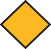 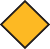 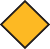 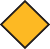 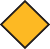 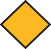 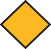 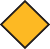 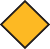 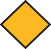 Writing a thank you letter promptly after an interview (same day or the next day) is a must and helps you to stand out from other  applicants. Thank you letters show that you are aware of professional courtesy and etiquette while also demonstrating your  continued interest in the position. If you have been interviewed by a panel, you will need to send letters to each panel member  individually. While many recruiters prefer a typed, hard-copy letter, an email allows you to send the thank you message in a timely  manner—just remember that all email correspondence should still follow proper business format. A week after sending a thank  you email or letter, you may follow up with the employer to show your continued interest and to ask whether there is any additional  information that you may provide.
SAMPLE THANK YOU LETTER  TEMPLATE FOR EMAIL
To:  From:  Subject:  Date:
Robyn Recruiter <robyn.recruiter@abcschool.com>
Raquel Roadrunner <raquel.roadrunner1234@my.riohondo.edu>  Thank you for the interview
November 10, 2015
Dear Ms./Mr. Recruiter:

(Opening Paragraph—Express your appreciation for the interview.) Thank you for  taking the time this morning to discuss my interest in the Preschool Teacher position. I  am impressed by your school’s obvious interest in providing high quality early education  programs.

(Middle Paragraph—Confirm your interest in the position and communicate  confidence that you can perform the job well. Include a unique detail from the  interview to refresh the interviewer’s memory of you.) I enjoyed our conversation,  and I am excited about the possibility of joining your team of teachers. In relation to our  discussion about the changing nature of educational practices, I consider myself to be a  quick learner and an adaptable individual. In a performance review at my practicum site,
my supervisor had this to say about my approach to teaching: “Raquel consistently exceeds  communicated expectations regarding her job responsibilities. She is a creative and  resourceful educator who wants all children to become successful learners.”

(Closing Paragraph—Reiterate your interest and enthusiasm.) I recognize the  importance of finding the right candidate to fit the job, and I am confident that I have the  skills, energy, temperament, and desire to perform the Preschool Teacher position with  enthusiasm and competence. You offer an environment that would challenge me to do  my best work. Again, thank you for considering me for this opportunity. I look forward to  hearing from you soon.

Sincerely,
Raquel Roadrunner  123 Main Street
Whittier, CA 90601
(562) 555-1234
25
www.riohondo.edu/career-center
Professional References
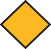 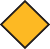 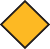 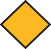 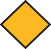 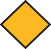 Potential employers use references to verify the experience and information you have  provided through your resume and interview. Professional references should be people  who are familiar with your work and can vouch for your qualifications, such as a former  supervisor or colleague. Ask each person you’d like to include on your references page  and give them a copy of your resume along with the job description(s) to which you are  applying. Use the same font and header that you used on your resume and cover letter for  a consistent, professional look.

Do not include a references page with your resume unless specifically requested to do so.  A references page is normally a separate document that is sent only when it is requested  by an employer.
SAMPLE REFERENCES TEMPLATE
Your Name  Your Mailing Address  Your Phone Number  Your Email Address

References

Name  Title
Company or Organization  Mailing Address  Phone Number  Email Address

Name  Title
Company or Organization  Mailing Address  Phone Number  Email Address

Name  Title
Company or Organization  Mailing Address  Phone Number  Email Address
26
Career Planning Guide
Email Correspondence
Resumes & Correspondence
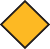 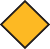 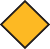 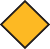 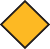 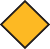 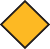 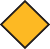 For most of us, sending and receiving email is simple and fun. We use it to communicate with  friends and family and to converse with our contemporaries in an informal manner. But while we  may be unguarded in our tone when we email friends, a professional tone should be maintained  when communicating with prospective employers.

Email is a powerful tool in the hands of a knowledgeable job-seeker. Use it wisely and you will  shine. Use it improperly, however, and you’ll brand yourself as immature and unprofessional.  It’s irritating when a professional email doesn’t stay on topic, or the writer just rambles. Try to  succinctly get your point across—then end the email.

Be aware that email is often the preferred method of communication between job-seeker and  employer. There are general guidelines that should be followed when emailing cover letters,
thank-you notes and replies to various requests for information. Apply the following advice to every  email you write:

Use a meaningful subject header for your email—one that is appropriate to the topic.
Always be professional and businesslike in your correspondence. Address the recipient as Mr.,  Ms. or Mrs., and always verify the correct spelling of the recipient’s name.
Be brief in your communications. Don’t overload the employer with lots of questions in your  email.
Ditch the emoticons. While a	or an LOL (laughing out loud) may go over well with friends  and family, do not use such symbols in your email communications with business people.
Do not use strange fonts, wallpapers or multicolored backgrounds.
Sign your email with your full name.
Avoid using slang.
Be sure to proofread and spell-check your email before sending it.

Neal Murray, former Director of the Career Services Center at the University of California, San  Diego, sees a lot of email from job-seekers. “You’d be amazed at the number of emails I receive  that have spelling errors, grammatical errors, formatting errors—emails that are too informal  in tone or just poorly written,” says Murray. Such emails can send the message that you are  unprofessional or unqualified.

When you’re dealing with employers, there is no such thing as an inconsequential communication.  Your emails say far more about you than you might realize, and it is important to always present a  polished, professional image—even if you are just emailing your phone number and a time when  you can be contacted. If you are sloppy and careless, a seemingly trivial communication will stick  out like a sore thumb.
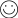 TIPS
In addition to the guidelines stated above, here are a few tips to	While a well-crafted email may not be solely responsible for
keep in mind:
getting you your dream job, rest assured that an email full of  errors will result in your being overlooked. Use these email  guidelines and you will give yourself an advantage over other  job-seekers who are unaware of how to professionally converse  through email.
Make sure you spell the recipient’s name correctly. If the  person uses initials such as J.A. Smith and you are not  certain of the individual’s gender, then begin the email:  “Dear J.A. Smith.”
Stick to a standard font like Times New Roman, 12-point.
Keep your email brief and businesslike.
Proofread everything you write before sending it.
Written by John Martalo, a freelance writer based in San Diego.
27
www.riohondo.edu/career-center
Interviewing
What Happens  During the Interview?
The interviewing process can be scary if you don’t know what to expect. All interviews
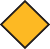 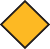 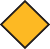 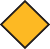 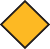 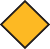 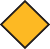 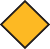 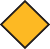 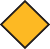 TEN RULES OF
fit a general pattern. While each interview will differ, all will share three common  characteristics: the beginning, middle and conclusion.
The typical interview will last 30 minutes, although some may be longer. A typical  structure is as follows:
Five minutes—small talk
Fifteen minutes—a mutual discussion of your background and credentials as they  relate to the needs of the employer
Five minutes—asks you for questions
Five minutes—conclusion of interview
As you can see, there is not a lot of time to state your case. The employer may try  to do most of the talking. When you do respond to questions or ask your own, your  statements should be concise and organized without being too brief.
INTERVIEWING
Before stepping into an interview, be  sure to practice, practice, practice. A
job-seeker going to a job interview without  preparing is like an actor performing on  opening night without rehearsing.
To help with the interview process, keep  the following ten rules in mind:
1. Keep your answers brief and concise.  Unless asked to give more detail, limit  your answers to two to three minutes per  question. Tape yourself and see how long  it takes you to fully answer a question.
IT STARTS BEFORE YOU EVEN SAY HELLO
The typical interview starts before you even get into the inner sanctum. The recruiter  begins to evaluate you the minute you are identified. You are expected to shake the  recruiter’s hand upon being introduced. Don’t be afraid to extend your hand first. This  shows assertiveness.
It’s a good idea to arrive at least 15 minutes early. You can use the time to relax. It gets  easier later. It may mean counting to ten slowly or wiping your hands on a handkerchief  to keep them dry.
2. Include concrete, quantifiable data.
Interviewees tend to talk in generalities.
Unfortunately, generalities often fail  to convince interviewers that the
applicant has assets. Include measurable  information and provide details about  specific accomplishments when  discussing your strengths.
SMALL TALK
Many recruiters will begin the interview with some small talk. Topics may range from  the weather to sports and will rarely focus on anything that brings out your skills.
Nonetheless, you are still being evaluated.
Recruiters are trained to evaluate candidates on many different points. They may be  judging how well you communicate on an informal basis. This means you must do more  than smile and nod.
3. Repeat your key strengths three  times.
It’s essential that you comfortably and  confidently articulate your strengths.
Explain how the strengths relate  to the company’s or department’s
goals and how they might benefit the  potential employer. If you repeat your  strengths then they will be remembered  and—if supported with quantifiable  accomplishments—they will more likely  be believed.
THE RECRUITER HAS THE FLOOR
The main part of the interview starts when the recruiter begins discussing the organization. If  the recruiter uses vague generalities about the position and you want more specific information,  ask questions. Be sure you have a clear understanding of the job and the company.
As the interview turns to talk about your qualifications, be prepared to deal with aspects  of your background that could be construed as negative, i.e., low grade point average,  no participation in outside activities, no related work experience. It is up to you to  convince the recruiter that although these points appear negative, positive attributes  can be found in them. A low GPA could stem from having to fully support yourself  through college; you might have no related work experience, but plenty of experience  that shows you to be a loyal and valued employee.
Many times recruiters will ask why you chose the major you did or what your career  goals are. These questions are designed to determine your goal direction. Employers  seek people who have direction and motivation. This can be demonstrated by your  answers to these innocent-sounding questions.
4. Prepare five or more success stories.  In preparing for interviews, make a list of  your skills and key assets. Then reflect  on past jobs and pick out one or two  instances when you used those skills  successfully.
5. Put yourself on their team.
Ally yourself with the prospective  employer by using the employer’s name  and products or services. For example,
28
Career Planning Guide
IT’S YOUR TURN TO ASK QUESTIONS
When the recruiter asks, “Now do you have any questions?” it’s important to have a few  ready. Dr. C. Randall Powell, author of Career Planning Today, suggests some excellent  strategies for dealing with this issue. He says questions should elicit positive responses  from the employer. Also, the questions should bring out your interest in and knowledge  of the organization.
By asking intelligent, well-thought-out questions, you show the employer you are  serious about the organization and need more information. It also indicates to the  recruiter that you have done your homework.
Interviewing
“As a member of ________, I would  carefully analyze the __________  and __________.” Show that you are  thinking like a member of the team and
will fit in with the existing environment.  Be careful though not to say anything  that would offend or be taken negatively.  Your research will help you in this area.
6. Image is often as important as content.  What you look like and how you say  something are just as important as what you  say. Studies have shown that 65 percent
of the conveyed message is nonverbal;  gestures, physical appearance and attire are  highly influential during job interviews.
THE CLOSE COUNTS, TOO
The interview isn’t over until you walk out the door. The conclusion of the interview  usually lasts five minutes and is very important. During this time the recruiter is  assessing your overall performance.
It is important to remain enthusiastic and courteous. Often the conclusion of the  interview is indicated when the recruiter stands up. However, if you feel the interview  has reached its conclusion, feel free to stand up first.
Shake the recruiter’s hand and thank him or her for considering you. Being forthright is  a quality that most employers will respect, indicating that you feel you have presented  your case and the decision is now up to the employer.
7. Ask questions.
The types of questions you ask and the  way you ask them can make a tremendous  impression on the interviewer. Good  questions require advance preparation.
Just as you plan how you would answer  an interviewer’s questions, write out  specific questions you want to ask. Then  look for opportunities to ask them during  the interview. Don’t ask about benefits or  salary. The interview process is a two-way  street whereby you and the interviewer  assess each other to determine if there is  an appropriate match.
EXPECT THE UNEXPECTED
During the interview, you may be asked some unusual questions. Don’t be too  surprised. Many times questions are asked simply to see how you react.
For example, surprise questions could range from, “Tell me a joke” to “What time  period would you like to have lived in?” These are not the kind of questions for which  you can prepare in advance. Your reaction time and the response you give will be  evaluated by the employer, but there’s no way to anticipate questions like these. While  these questions are not always used, they are intended to force you to react under some  stress and pressure. The best advice is to think and give a natural response.
8. Maintain a conversational flow.
By consciously maintaining a  conversational flow—a dialogue instead  of a monologue—you will be perceived  more positively. Use feedback questions  at the end of your answers and use body  language and voice intonation to create a  conversational interchange between you  and the interviewer.
EVALUATIONS MADE BY RECRUITERS
The employer will be observing and evaluating you during the interview. Erwin S.  Stanton, author of Successful Personnel Recruiting and Selection, indicates some  evaluations made by the employer during the interview include:
How mentally alert and responsive is the job candidate?
Is the applicant able to draw proper inferences and conclusions during the course  of the interview?
Does the applicant demonstrate a degree of intellectual depth when  communicating, or is his/her thinking shallow and lacking depth?
Has the candidate used good judgment and common sense regarding life  planning up to this point?
What is the applicant’s capacity for problem-solving activities?
How well does the candidate respond to stress and pressure?
9. Research the company, product lines  and competitors.
Research will provide information to help  you decide whether you’re interested in  the company and important data to refer  to during the interview.
10. Keep an interview journal.
As soon as possible, write a brief summary  of what happened. Note any follow-up  action you should take and put it in your  calendar. Review your presentation. Keep
a journal of your attitude and the way  you answered the questions. Did you  ask questions to get the information you  needed? What might you do differently  next time? Prepare and send a brief  thank-you letter. Restate your skills and  stress what you can do for the company.
WHAT TO WEAR
Unless otherwise directed, dress conservatively. Men should wear a dark suit and  conservative tie. Women should wear a dark suit. Avoid miniskirts, trendy outfits,  or loud colors.
You may dress in business casual for interviews only if the employer indicates this  is appropriate. Make sure your clothes are cleaned and pressed.
Wear dark polished conservative shoes with closed toe and heel. Men should wear  long, dark socks and women should wear dark or nude colored nylons or trouser socks.
Minimize jewelry and makeup. Women should wear no more than one pair of small  earrings. Men and women should wear no additional body piercings.
Written by Roseanne R. Bensley, Career  Services, New Mexico State University.
29
www.riohondo.edu/career-center
Your Bragging Rights:  Selling Yourself
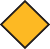 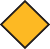 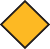 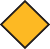 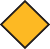 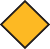 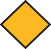 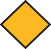 For the most part, modesty is an admirable trait. But it’s of little use  during a job interview. The purpose of an interview is to find the  best candidate for a particular job. Employers want to know about  the knowledge, skills, attributes and experience that distinguish  you from other job candidates, and they won’t know what makes  you special unless you tell them. However, most employers won’t  go out of their way to hire someone who comes across as cocky
or arrogant. So how do you balance the two? How do you put your  best foot forward without seeming conceited and egotistical?
to show interviewers their skills and knowledge instead of just  telling them. “Interviewers need more than just your word that you  have a particular skill or attribute. They need specific examples, and  stories are a good way of providing that,” says Cynthia Redwine,  former Director of the Engineering Career Resource Center at the  University of Michigan, College of Engineering.
Stories have the added benefit of being easy to remember—  for you, as you use a particular story to demonstrate your  qualifications during the interview—and for the interviewer  who must access your skills and attributes after the interview  is completed. Demonstrating a particular job attribute through  a story has the added benefit of sounding less boastful than  stating the qualification directly. Saying that you are a good  leader sounds boastful; explaining how you led a team of  volunteers during a record food drive is admirable.
Once you have created a list of job skills and requirements from  the job posting and your own research of the company and the  position, sit down and try to come up with stories to demonstrate  each. Of course, certain things cannot be demonstrated through a  story (a high GPA, or a certain degree or academic specialty), but  that information is already apparent to the interviewer from your
resume. However, stories can be used in situations that at first might  not be apparent. For example, instead of simply stating that you
are proficient with a particular piece of software, you can tell the  interviewer how you applied the software to accomplish a particular  task. Keep your stories short and to the point. An interview is not a  creative writing class. There is no need to supply vivid descriptions or  unrelated background information. In fact, many career counselors  suggest that students keep their stories limited to one minute.
CHOOSE WHAT TO TALK ABOUT
Start with the job posting and make a list of all the preferences and  requirements. Then try to match them with your own knowledge,  skills and experience. Make sure that you have examples ready
for as many of the preferences listed as possible. If leadership  experience is preferred, scrutinize your past for examples of it. If  the job requires good teamwork skills, be prepared with examples  from your past. But also be prepared to talk about things not  listed specifically in the job posting. Find out all you can about the  company and the job you are interviewing for. If you have certain
experience or knowledge that you think would make you do the job  better, don’t hesitate to talk about it. The employer is looking for the  best candidate for the job. Looking beyond the job posting could  help separate you from other applicants.
Make sure that everything you discuss is relevant to the job.  It’s not easy to do, but you may have to leave out some of  your most impressive skills and achievements. Talking about
skills, accomplishments or experience with no relevance to the  job does not help the interviewer identify you as a strong job  candidate, and could easily be interpreted as bragging.
Many recent college graduates make the mistake of limiting  their discussion to their college coursework, or jobs they had  that are directly related to the one they are applying for. But this  is a mistake. “Students should be willing to talk about any type  of knowledge or skills that they have acquired that are relevant  to the job they are interviewing for,” says Micael Kemp, retired  Director of Career Services at the University of California,
Santa Barbara. Volunteer experience, leadership positions in  a sorority or a fraternity, extracurricular activities, and even  work experience at retail or fast-food jobs can be sources of
information. “Many students underplay work experience gained  at places like grocery stores or fast-food restaurants,” she  continues. “But employers deeply appreciate people who have  gotten their hands dirty and aren’t afraid to work hard.”
FINAL ADVICE
Take time to prepare for the interview. Never walk into an  interview with the intention of “winging it” no matter how  qualified you think you are for the position. If you are having  trouble coming up with stories or examples for the interview,  make sure you talk to friends, family members, co-workers,  professors and career counselors. Often those around us can  see skills and attributes that we do not.
Students sometimes make the mistake of telling employers  about job-related knowledge or experience that they don’t have.  While candor is an admirable trait, such frankness is out of  place in a job interview. Employers don’t want to know why you  can’t do the job, but why you can do it.
Employers want to hire people who are excited and proud of the  work that they have done. They want to know that you will bring  that same type of proficiency and enthusiasm to their company.  “You have a responsibility during the interview—not to brag, but  to give the employer the best picture you can of what they will get  if they hire you,” says Kemp. “It’s your responsibility to make sure  they get that information, whether or not they ask good questions.”
Written by Chris Enstrom, a freelance writer in Nashville, Ind.
STORY TIME
Reading off a list of knowledge, experience, and accomplishments  makes for a short and boring interview. Your job during the  interview is to keep the interviewer interested in what you are  saying. Many career counselors suggest that job candidates  prepare a reservoir of stories that they can pull from during the  interview. People are naturally drawn to stories. It’s why we read  novels and why we watch movies. Also, stories allow job candidates
30
Career Planning Guide
Guide to
Pre-Employment Inquiries
Interviewing
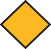 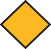 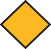 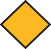 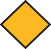 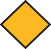 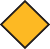 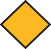 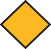 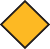 31
www.riohondo.edu/career-center
Questions Asked by  Employers
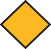 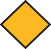 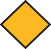 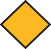 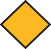 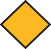 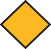 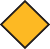 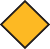 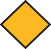 PERSONAL
Tell me about yourself.
What are your hobbies?
Why did you choose to interview with our organization?
Describe your ideal job.
What can you offer us?
What do you consider to be your greatest strengths?
Can you name some weaknesses?
Define success. Failure.
Have you ever had any failures? What did you learn from  them?
Of which three accomplishments are you most proud?
Who are your role models? Why?
How does your college education or work experience  relate to this job?
What motivates you most in a job?
Have you had difficulty getting along with a former  professor/supervisor/co-worker and how did you handle  it?
Have you ever spoken before a group of people? How  large?
Why should we hire you rather than another candidate?
What do you know about our organization (products or  services)?
Where do you want to be in five years? Ten years?
Do you plan to return to school for further education?
EXPERIENCE
What job-related skills have you developed?
Did you work while going to school? In what positions?
What did you learn from these work experiences?
What did you enjoy most about your last employment?  Least?
Have you ever quit a job? Why?
Give an example of a situation in which you provided a  solution to an employer.
Give an example of a time in which you worked under  deadline pressure.
Have you ever done any volunteer work? What kind?
How do you think a former supervisor would describe  your work?
CAREER GOALS
Do you prefer to work under supervision or on your  own?
What kind of boss do you prefer?
Would you be successful working with a team?
Do you prefer large or small organizations? Why?
What other types of positions are you considering?
How do you feel about working in a structured  environment?
Are you able to work on several assignments at once?
How do you feel about working overtime?
How do you feel about travel?
How do you feel about the possibility of relocating?
Are you willing to work flextime?
EDUCATION
Why did you choose your major?
Why did you choose to attend your college or university?
Do you think you received a good education? In what  ways?
In which campus activities did you participate?
Which classes in your major did you like best? Least?  Why?
Which elective classes did you like best? Least? Why?
If you were to start over, what would you change about  your education?
Do your grades accurately reflect your ability? Why or  why not?
Were you financially responsible for any portion of your  college education?
Before you begin interviewing, think about these questions  and possible responses and discuss them with a career  counselor. Conduct mock interviews and be sure you are able  to communicate clear, unrehearsed answers to interviewers.
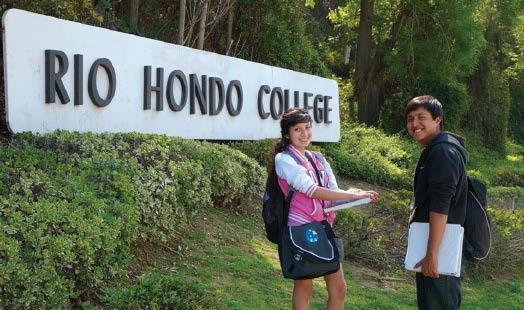 32
Career Planning Guide
Questions
to Ask Employers
Interviewing
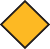 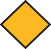 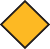 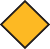 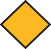 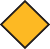 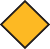 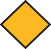 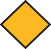 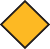 Remember to research the company. Do not ask questions about salary or benefits.
What would a typical project/assignment be like?
How would you describe an ideal employee?
What additional qualities does the job require that we haven’t discussed?
How does the current or former occupant’s background and experience differ from mine?
How long do people usually stay in this position?
What is your vision for this department/unit/company?
What are the opportunities for professional growth?
How are employees evaluated and promoted within this organization?
How would you describe your company’s corporate culture?
How would you describe your management style?
Why do you enjoy working for this company?
What essential qualities are you looking for in your new hires?
What are the characteristics of a successful person at your company?
What are the department’s/company’s current challenges?
How did this position come to be open?
What skills do you think are most critical for this position?
What are the company’s plans for growth?
How frequently do you relocate professional employees?
Does this company have a policy about promoting from within?
What advice would you give to the person hired in this position?
Students with  Disabilities: Acing the Interview
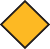 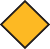 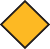 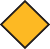 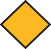 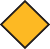 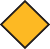 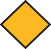 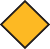 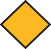 The traditional face-to-face interview can be particularly stressful  when you have a disability—especially a visible disability. Hiring  managers and employers may have had little prior experience  with persons with disabilities and may react with discomfort or  even shock to the appearance of a wheelchair, cane or an unusual  physical trait. When this happens, the interviewer is often so  uncomfortable that he or she just wants to “get it over with” and  conducts the interview in a hurried manner. But this scenario  robs you of the opportunity to present your credentials and
could prevent the employer from identifying a suitable, qualified  candidate for employment.
It is essential that you understand that interviewing is not a  passive process where the interviewer asks all the questions and  you simply provide the answers. You, even more than applicants  without disabilities, must be skilled in handling each interview in  order to put the employer representative at ease. You must also  be able to demonstrate your ability to manage your disability and  be prepared to provide relevant information about your skills,  experiences and educational background. In addition, you may  have to inform the employer of the equipment, tools and related  resources that you will need to perform the job tasks.
TO DISCLOSE OR NOT TO DISCLOSE
To disclose or not to disclose, and when and how to disclose, are	directly affect your job performance. On the other hand, if your  decisions that persons with disabilities must make for themselves	disability is visible, it will be evident at the time of the interview so
during the job search process.
it may be more prudent to acknowledge your disability during the  application process to avoid catching the employer representative  off guard.
Under the Americans with Disabilities Act (ADA), you are not  legally obligated to disclose your disability unless it is likely to
33
www.riohondo.edu/career-center
Students with
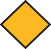 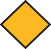 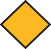 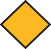 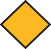 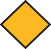 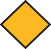 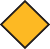 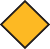 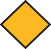 Disabilities: Acing the Interview
continued
REASONS FOR DISCLOSING
You take a risk when you decide to disclose your disability.  Some employers may reject your application based on negative,  preconceived ideas about persons with disabilities. In addition,
you may feel that the issue is too personal to be publicized among  strangers. On the other hand, if you provide false answers about  your health or disability on an application and the truth is uncovered  later, you risk losing your job. You may even be held legally  responsible if you failed to inform your employer and an accident  occurs that is related to your disability.
TIPS ON MANAGING  THE INTERVIEW
Prior to the Interview
Identify a career services staff person to help you  prepare employers for their interview with you.
Arrange for several taped, mock interview sessions  to become more confident in discussing your
work-related skills and in putting the employer  representative at ease; rehearse ahead of time to  prepare how you will handle inappropriate, personal  or possibly illegal questions.
If your disability makes oral communication difficult,  create a written narrative to supplement your resume  that details your abilities.
Determine any technical support, resources and  costs that might be necessary for your employment  so that you can respond to questions related to this  topic.
Be sure that your career center has information for  employers on interviewing persons with disabilities.
Seek advice from other workers with disabilities who  have been successful in finding employment.
Review the general advice about interviewing  outlined in this career guide.

During the Interview
Put the interviewer at ease before starting the  interview by addressing any visible disability (if you  have not done so already).
Plan to participate fully in the discussion (not just  answer questions); maintain the appropriate control  of the interview by tactfully keeping the interview  focused on your abilities—not the disability.
Inform the employer of any accommodations   needed and how they can be achieved, thereby  demonstrating your ability to manage your disability.
Conclude the interview by reiterating your  qualifications and giving the interviewer the  opportunity to ask any further questions.
TIMING THE DISCLOSURE
The employer’s first contact with you will typically be through  your cover letter and resume, especially if you initially contacted  the organization. There are many differing opinions on whether  one should mention the disability on the resume or in the cover  letter. If you are comfortable revealing your disability early in the  process, then give careful consideration to where the information  is placed and how it is stated. The cover letter and resume should  primarily outline relevant skills, experiences and education for the
position for which you are applying. The reader should have a clear  understanding of your suitability for the position. Therefore, if you  choose to disclose your disability, the disclosure should be brief  and placed near the end of the cover letter and resume. It should  never be the first piece of information that the employer sees about  you. The information should also reveal your ability to manage your  disability while performing required job functions.
WHEN YOU GET THE INTERVIEW
As stated earlier, it may not be wise to hide the disability  (especially a visible disability) until the time of the interview.  The employer representative may be surprised, uncomfortable  or assume that you intentionally hid critical information. As
a result, more time may be spent asking irrelevant and trivial  questions because of nervousness, rather than focusing on  your suitability for the position. Get assistance from contacts in
human resources, your career center or workers with disabilities  about the different ways to prepare the interviewer for your  arrival. Take the time to rehearse what you will say before making  initial contact. If oral communication is difficult for you, have a  career services staff person (or another professional) place the  call for you and explain how you plan to handle the interview. If  you require support for your interview (such as a sign language  interpreter), contact human resources in advance to arrange for  this assistance. Advance preparation puts everyone at ease and  shows that you can manage your affairs.
Written by Rosita Smith.
34
Career Planning Guide
After the Interview
After the Interview
How to Negotiate  a Job Offer
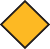 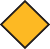 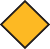 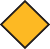 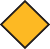 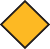 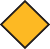 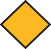 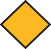 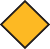 If your interview goes well, you will receive a phone call or email  from the company offering you a position. When the call or  email with the offer arrives, be enthusiastic, but DO NOT say  “yes” or “no” at that time—once you accept the offer, there is  no negotiating. If you get a phone call, say you are excited about
the opportunity and look forward to seeing the offer in writing,  so you can consider it in its totality. If it comes through email,  respond to let them know you received it and you are reading it  over. Also ask them if they want you to call or email if you have  questions about the offer. Then, plan out your strategy.
EXAMINE THE OFFER
First, look at the offer carefully and consider all factors, not just  salary. An offer will include salary, health benefits, retirement  benefits, vacation and sick days, and may also include bonuses,  stock options, car allowance and other company perks. As
you look over the offer, consider which parts you would like to  improve and their order of priority. You should keep your list to  2-3 elements of the offer. For example, salary, signing bonus  and stock options.
NEGOTIATE THE OFFER CAREFULLY
It is OK to ask for modifications to the job offer, but you need to  be careful about how you ask. Consider negotiating as building  on the relationship you want to have with your employer and  asking for things you would like. Before you begin negotiating,  do some salary research so you know the market value of this  position, then consider what you would like in terms of pay
and other benefits. Know your bottom line, but be flexible and  phrase things in terms of possibilities rather than demands.  Finally, focus on what you can offer the company that would  justify your request. For example, saying, “My friend got an
offer for $5,000 more than you’re offering and I won’t work  for less,” will not get you a good outcome. Try, “Based on my
research of salary ranges in companies similar to yours and on  my experience including X, Y and Z I was thinking of a starting  salary of $5,000 more than the stated offer.” If they say no to  the salary, go to your next priority. Once you have agreed on all  the conditions, ask them to send you a final copy by email, so  you can double check to make sure the final offer includes all  elements discussed.
IF YOU ACCEPT
After you have officially accepted the offer you should stop  interviewing for jobs. It is unprofessional to accept a job and  then continue to interview to see if you can get a better offer.  Recruiting is a small community. Recruiters tend to know each  other and share hiring stories, so if you renege on a job offer,  it will spread through the community quickly. If you want to
keep interviewing after receiving an offer, then you should ask  for more time to consider the offer rather than accepting the  offer and then backing out later. Most companies will give you  additional time if you ask.

Reprinted with permission from the University of California, Irvine
Job Search Guide.
35
www.riohondo.edu/career-center
Your First Position
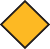 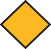 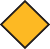 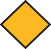 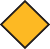 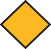 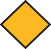 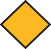 Transitioning from college to a new career is one of the most exciting times of your life. There are new people to meet and new things  to do. As a new employee, it will serve you well to become acquainted with the organizational culture. You will be evaluated on your  ability to “catch on” and “fit in.” This is the time when all of your observational, investigative, and analytical skills will come in handy.  The things you do first on a new job build a foundation and send important messages to colleagues, customers, and your boss.
STRATEGIES FOR SUCCESS
Monitor Your Expectations
Your new employer hired you because of your potential to be  successful in the organization. Though you will be eager to  demonstrate your value, take time to observe and learn first. Get  to know more about the company and the people in it and you  will begin to understand how and why things are done. Soon  you will learn how to give input and make contributions without  stepping on toes.
Pay Your Dues
Your first job may not be your dream job but everyone has to  start somewhere. Some projects you will enjoy, others not.  Some you will do with ease, others not. Complete every task  with enthusiasm and to the best of your ability. Your positive  attitude and diligence in completing all these projects will  ultimately earn the respect and confidence of your boss and  coworkers. You will be seen as a valuable member of the team  and ultimately can expect to have more flexibility to work on  projects that interest you most.
Take Initiative
Go beyond the job description, help others, be ready to take  risks, and see projects through to completion.
Don’t Get Ahead of Yourself
Learn your job and do it well, no matter how unimportant,  boring, or trivial you may think it is. Too many new hires   look past their position and spend so much time trying to get
promoted that they neglect the job at hand. You must meet and  exceed the expectations of your current position before you will  be considered for a promotion.
Establish a Reputation as a Team Player
No one wins by being out for himself. Don’t use or manipulate  people for your personal gain. Instead treat everyone at every  level with respect and dignity.
Get the Job Done
Show your commitment and dependability by seeing projects  through to completion—even if it means working extra hours to  meet an upcoming deadline.
Make Yourself Indispensable
Volunteer to help others, take on projects, and learn new skills.  The more value you add to the organization, the more secure  your position is. By positioning yourself for new responsibilities,  you can increase your chances for survival, even if your present  slot is eliminated in downsizing or restructuring.
Keep Your Boss Informed
Initiate formal and informal discussions to update your boss on  what you’re working on and how you’re doing.
Learn Your Boss’s Style of Interaction
Does he or she mind frequent interruptions? Or is a scheduled  meeting to discuss your questions more preferable? Daily  briefings? Written reports? A good relationship with your boss  requires sensitivity to different working styles. Keep the lines of  communication open.
Use Networking to Multiply Your Productivity
Your immediate network is the staff at the office. Take time to  get to know your co-workers as professionals. Learn about their  expertise. Be willing to offer assistance and respectfully share  your knowledge and talents. Additionally, joining a professional  association is another effective way to increase your networking
opportunities. If you are not the expert in an area, then find out who  is. Set a meeting or offer lunch so you can learn what they know.
Plan and Organize Your Time
Get in the habit of making a list each day and follow it. Whether  you use a day planner, your computer, or your phone, find a tool  that works for you to help you stay on track of your assignments  and tasks.
Set Priorities
Manage your time to ensure that you complete the tasks that are  most critical to your job function before working on additional  projects.

Learn Your Organization’s Culture and Personality  Watch your colleagues carefully. How do they talk, dress, act,  and conduct their business? How do they deal with customers,  bosses, and subordinates?
What is the language of the organization? Look for common  denominators so that you will know if you are violating the  organization’s norms and values.

Set Goals for Your Progress
Record your accomplishments as they occur. Take advantage  of regular performance reviews to carefully note your strengths  and weaknesses as the company sees them. Be open to  constructive criticism; it is the key to strengthening your job  performance and achieving success.
Reprinted with permission from the UCLA Career Guide.
36
Career Planning Guide
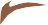 This publication was made possible by Student Equity funding.
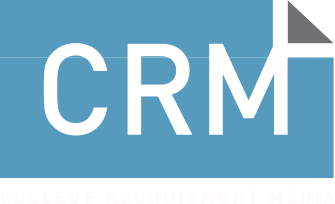 630.938.0200 • CRMpubs.com